Northern Renaissance Artists & TitlesReview
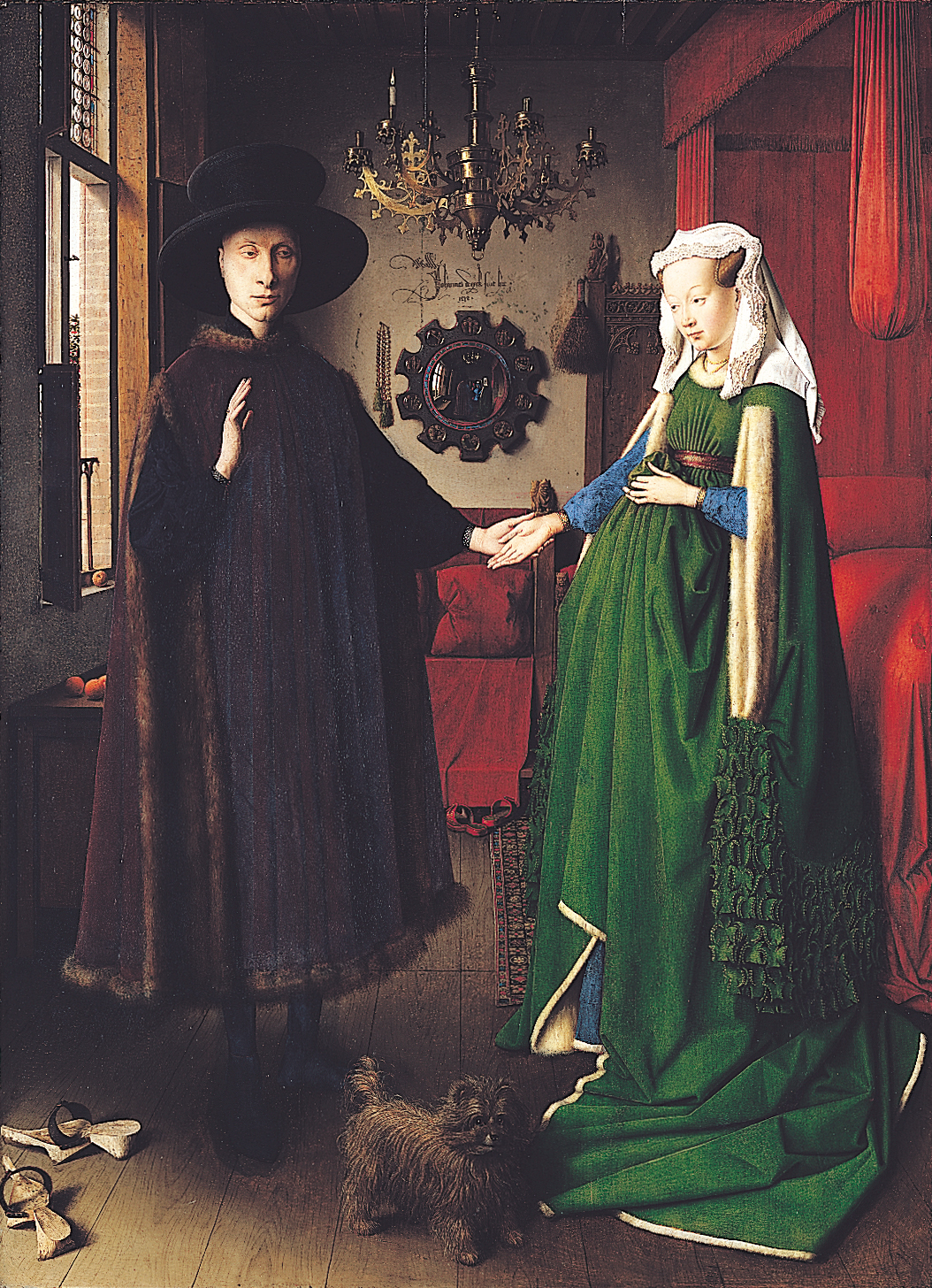 van Eyck
Arnolfini and his Bride
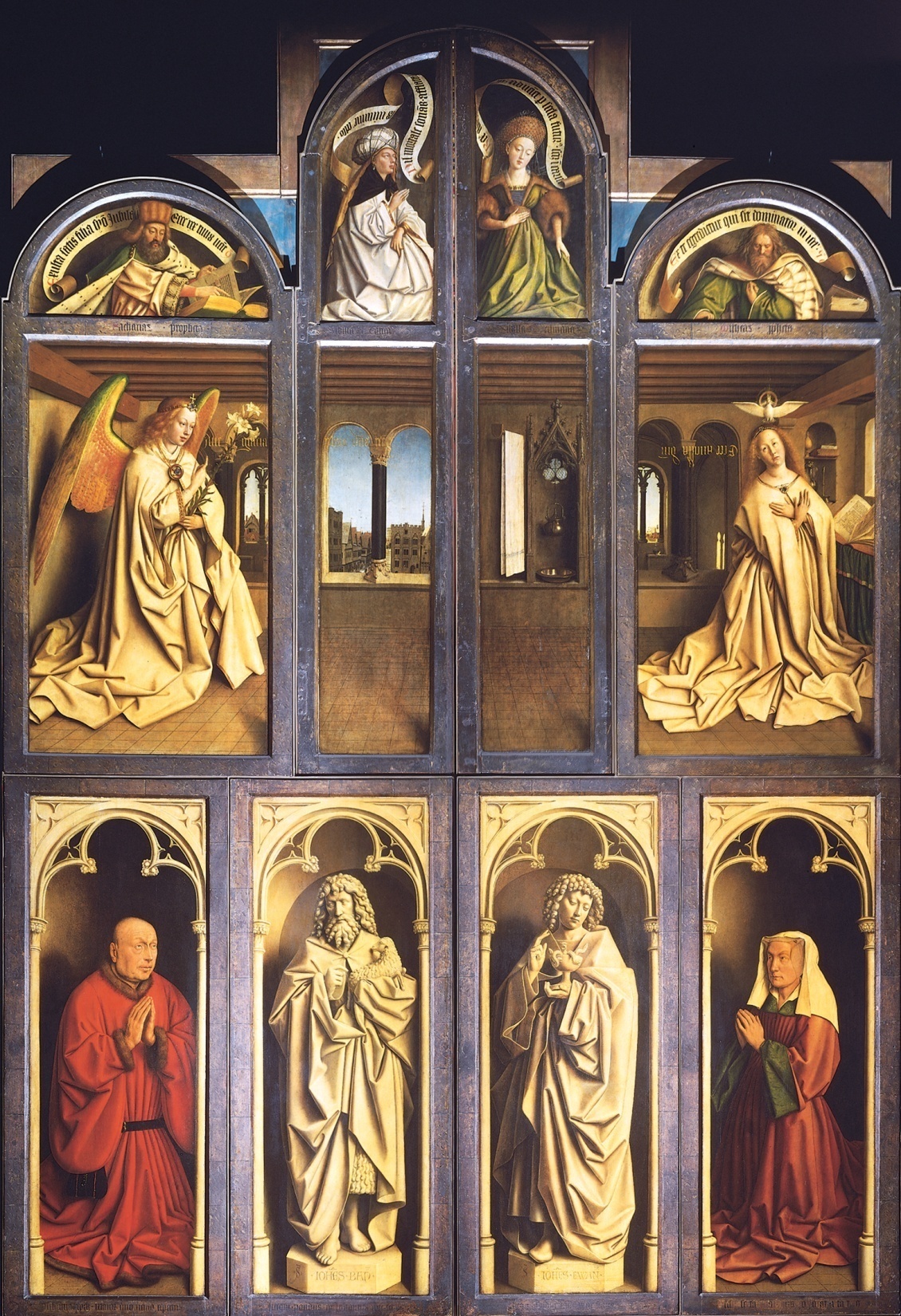 van Eyck
Ghent Altarpiece
(Closed)
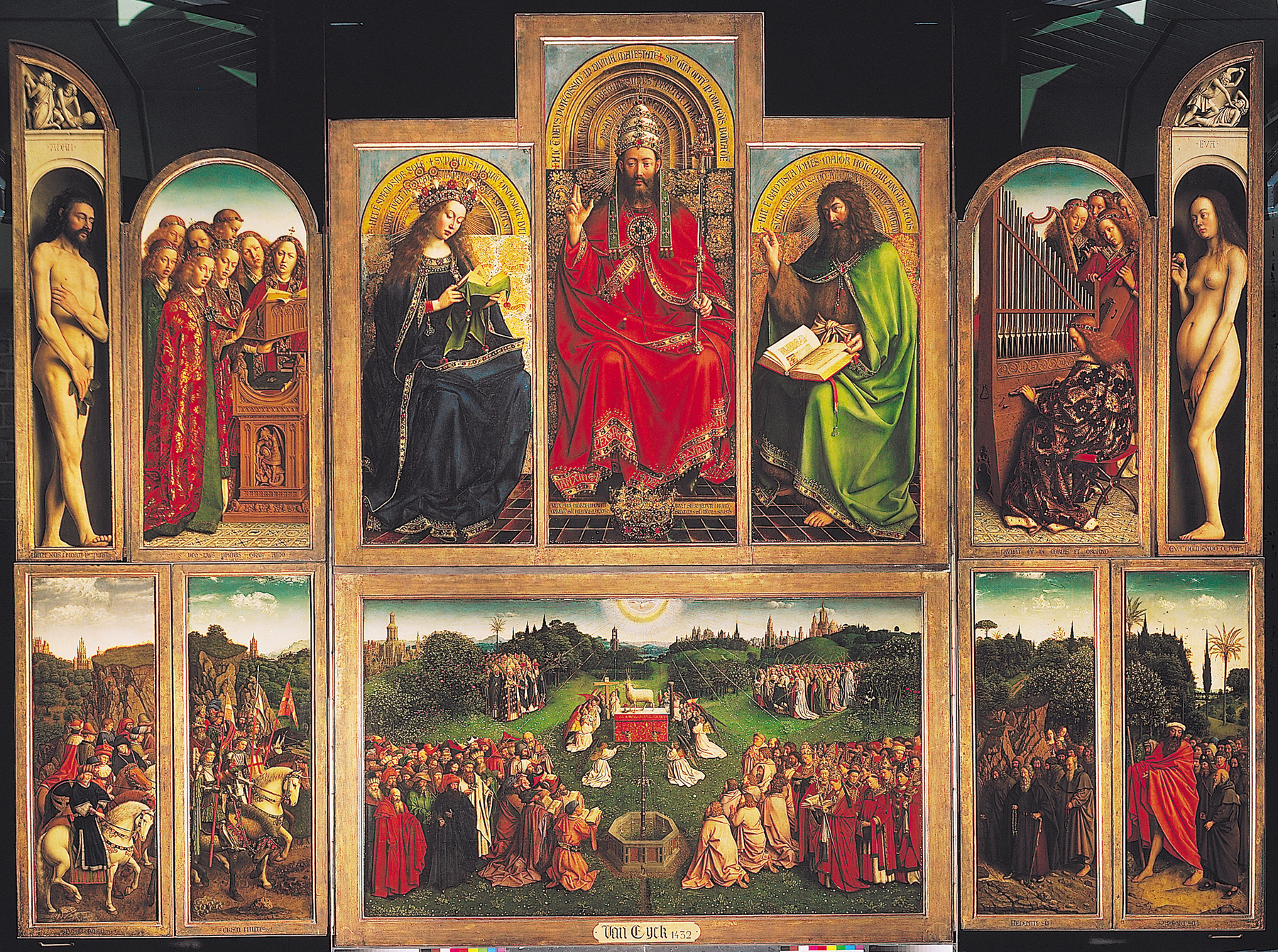 van Eyck
Ghent Altarpiece (opened)
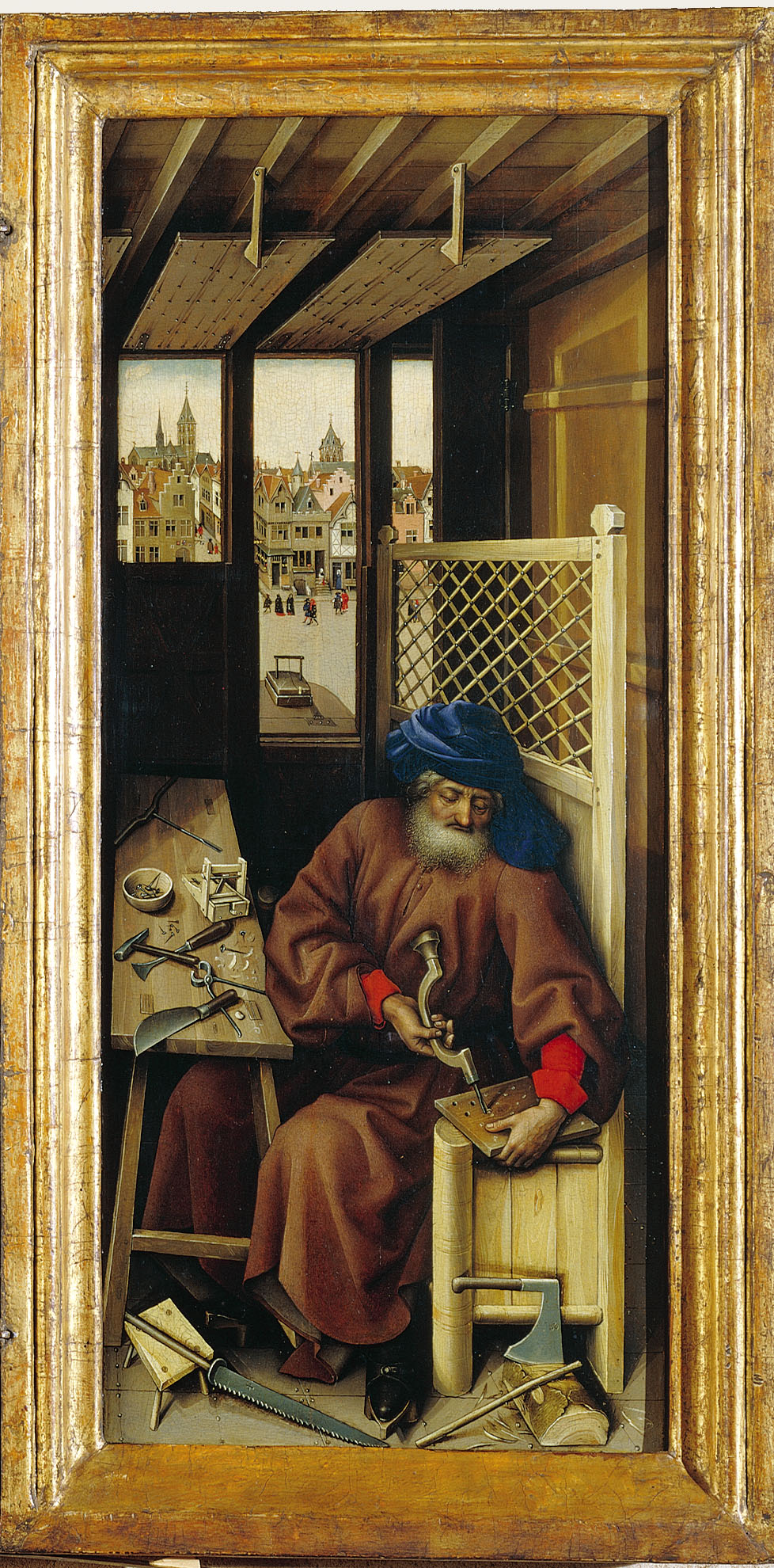 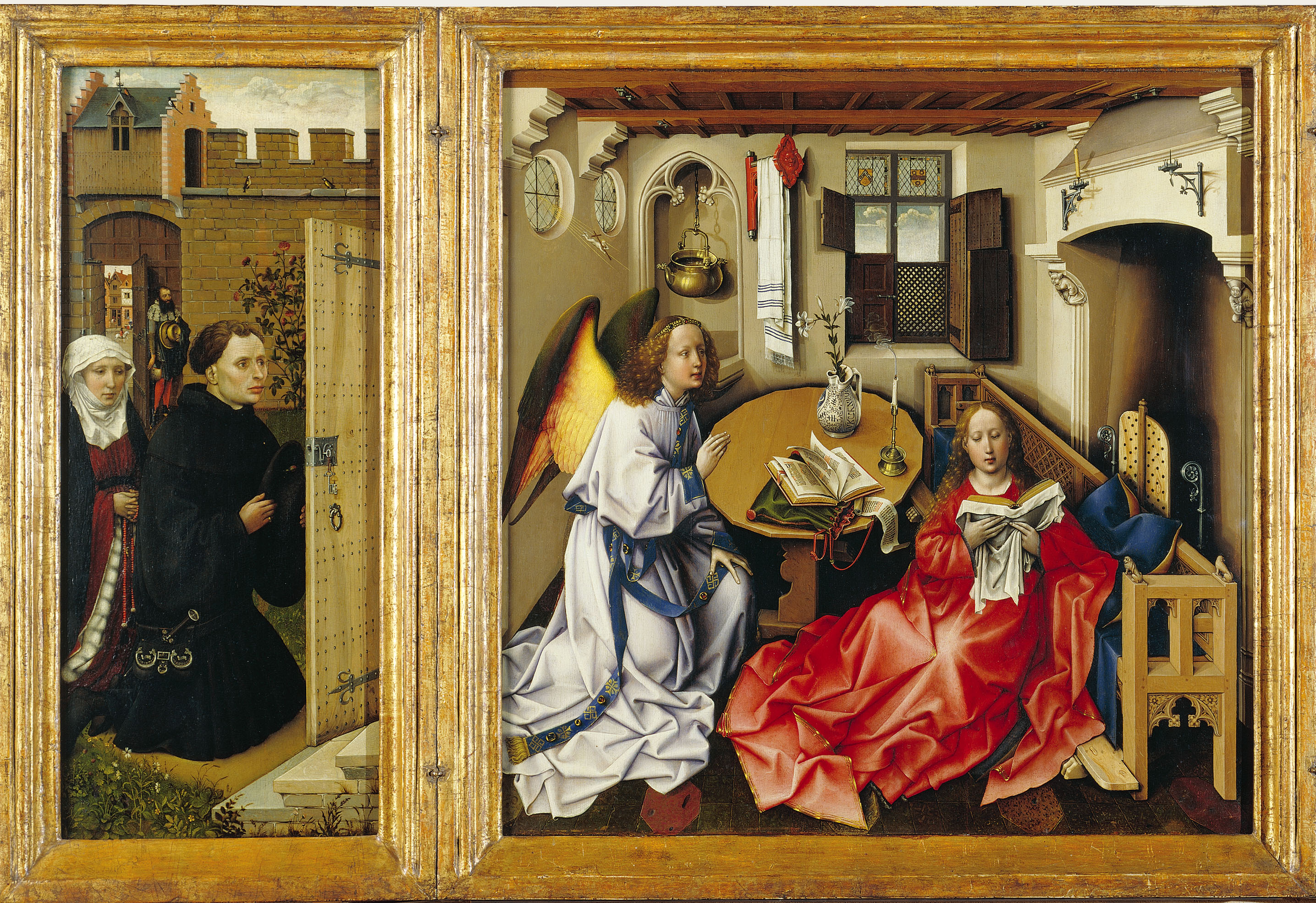 Campin
Merode Altarpiece
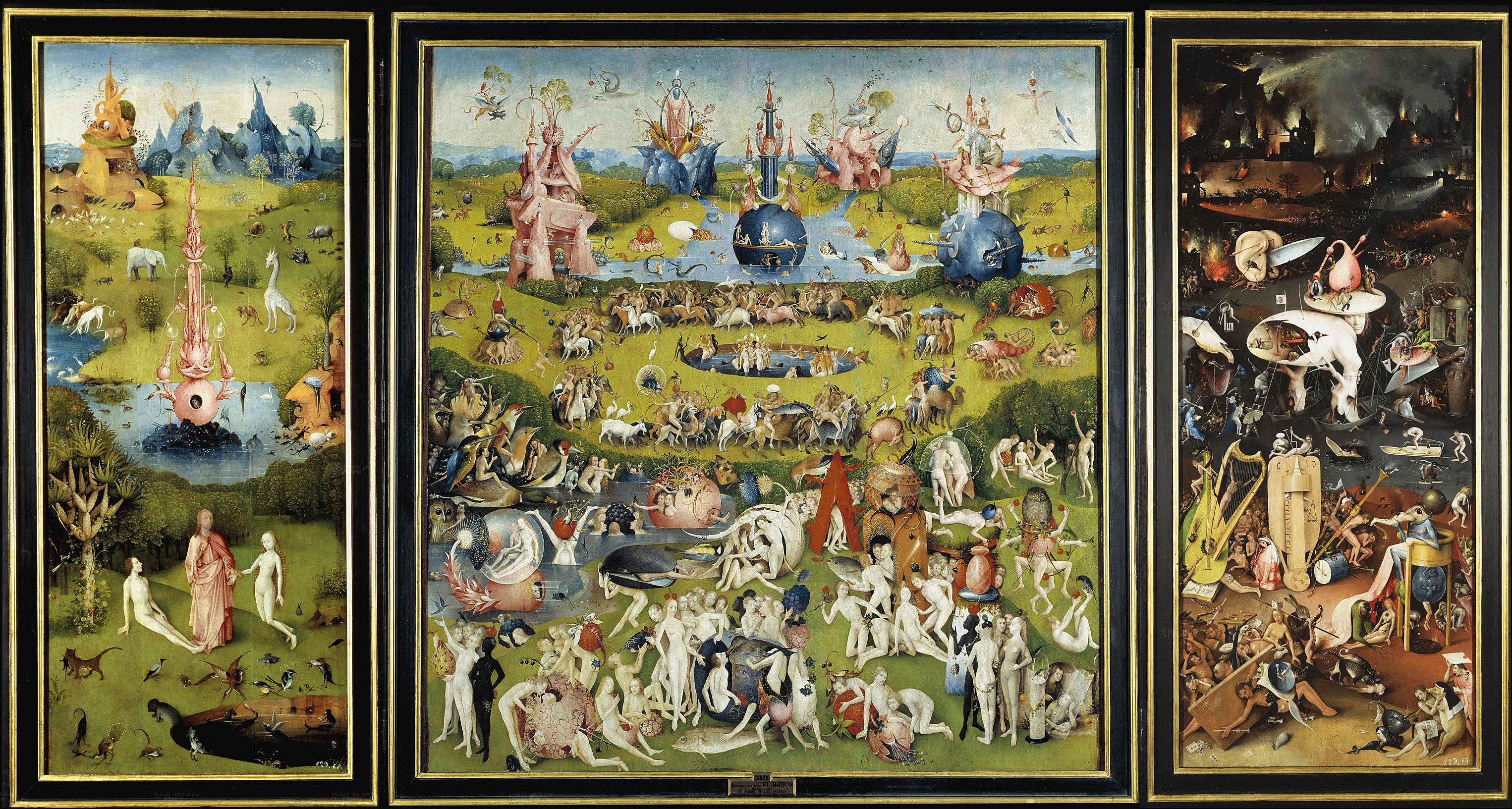 Bosch
Garden of Earthly Delights
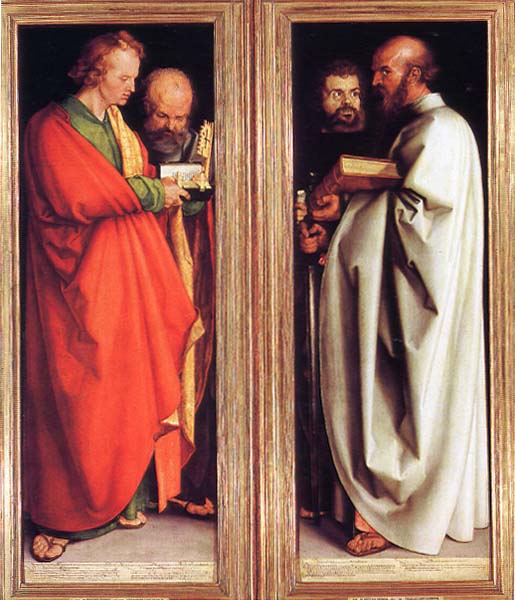 Durer
Four Apostles
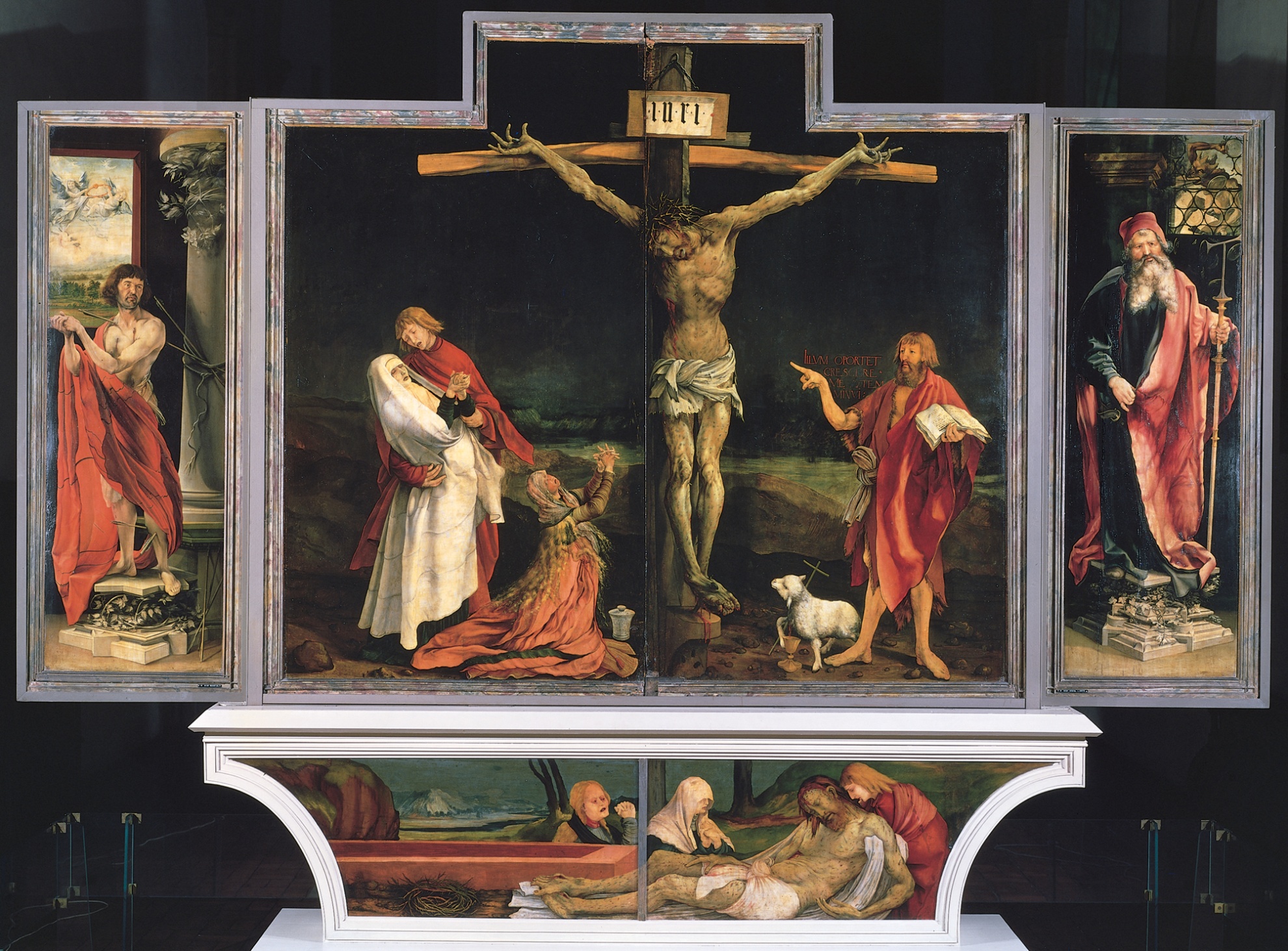 Grunewald
Isenheim Altarpiece
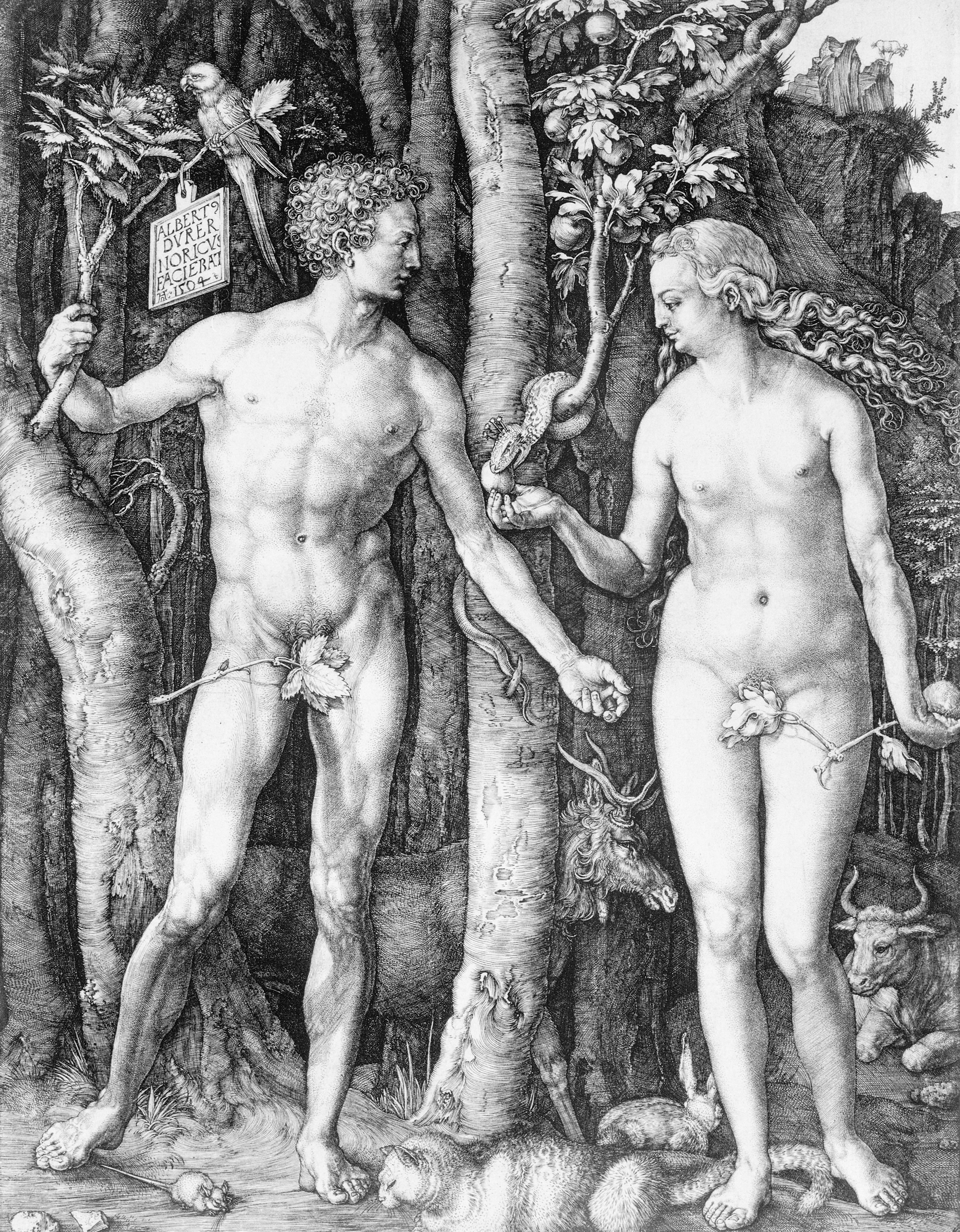 Durer
Fall of Man
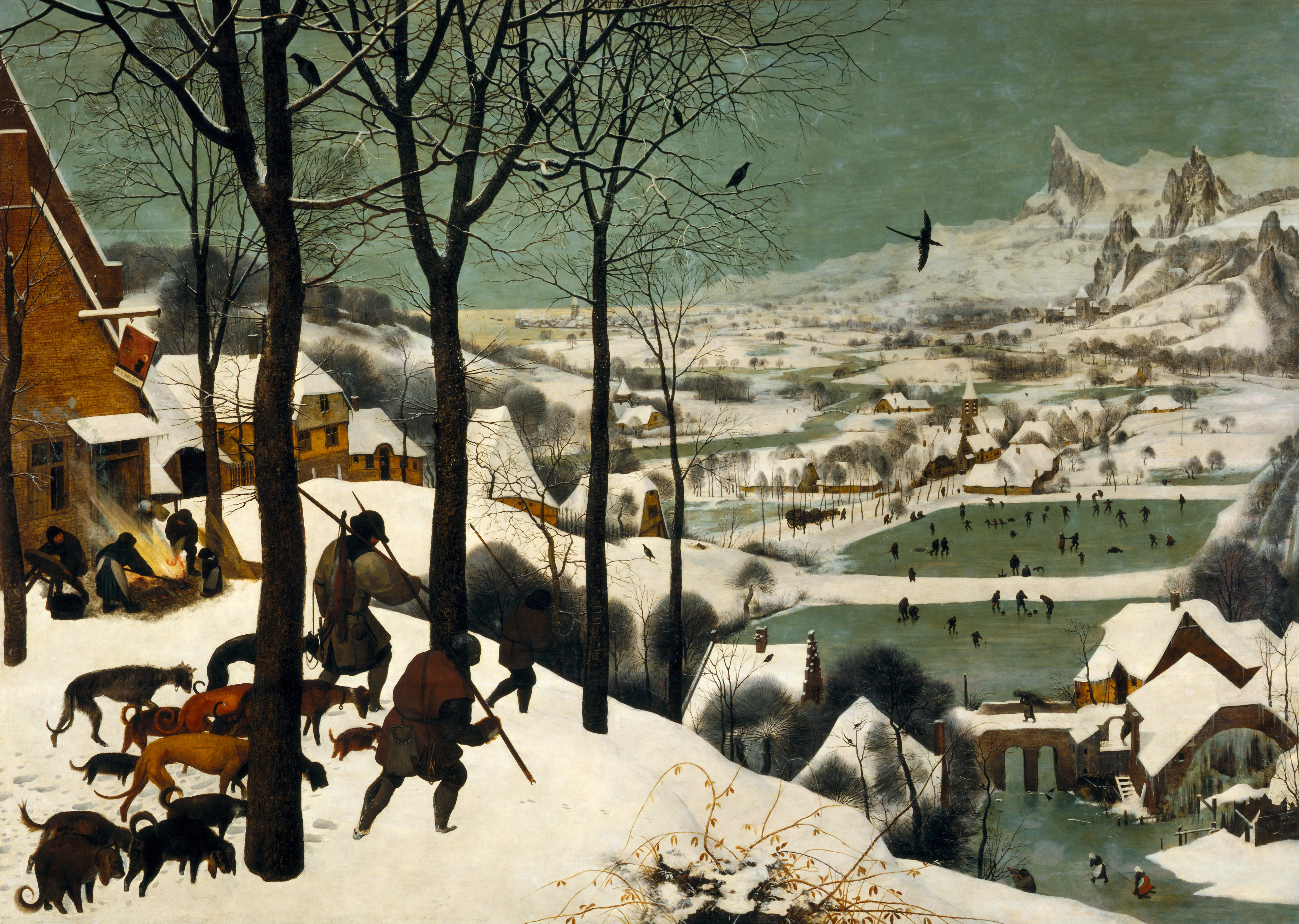 Pieter Bruegel, The Elder
Return of the Hunters
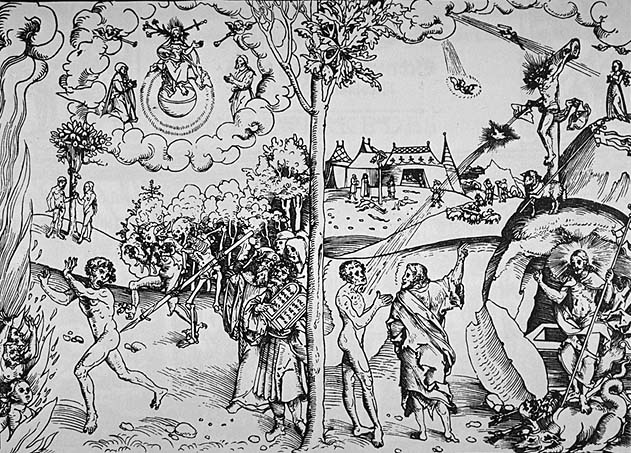 Lucas Cranach, The Elder
Allegory of Law and Grace
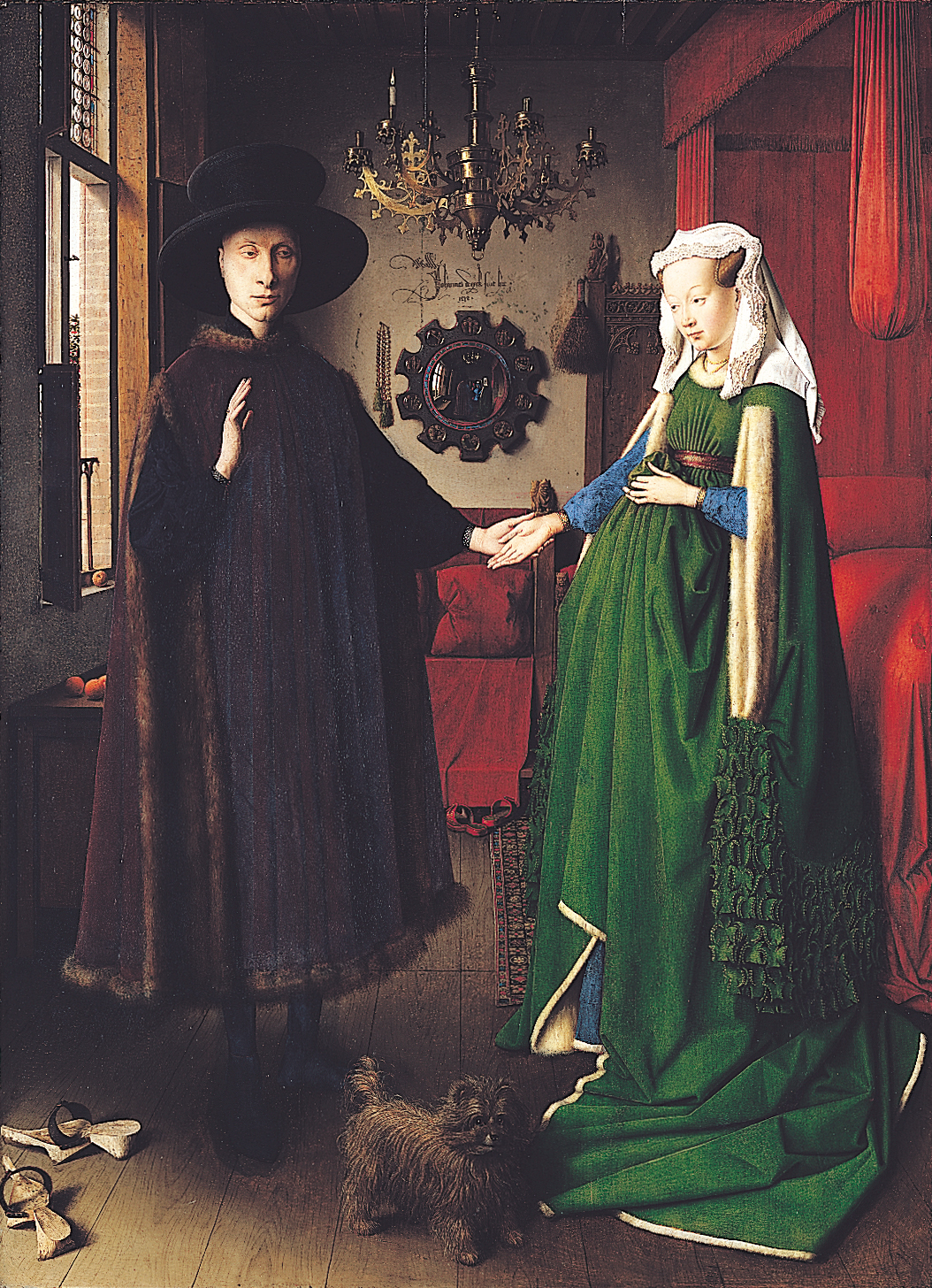 van Eyck
Arnolfini and his Bride
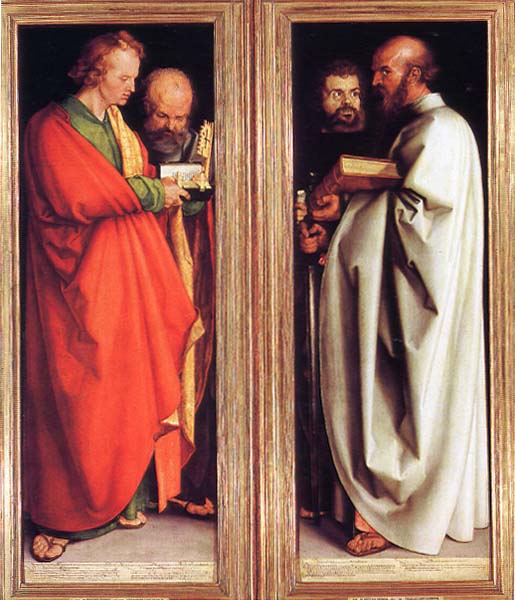 Durer
Four Apostles
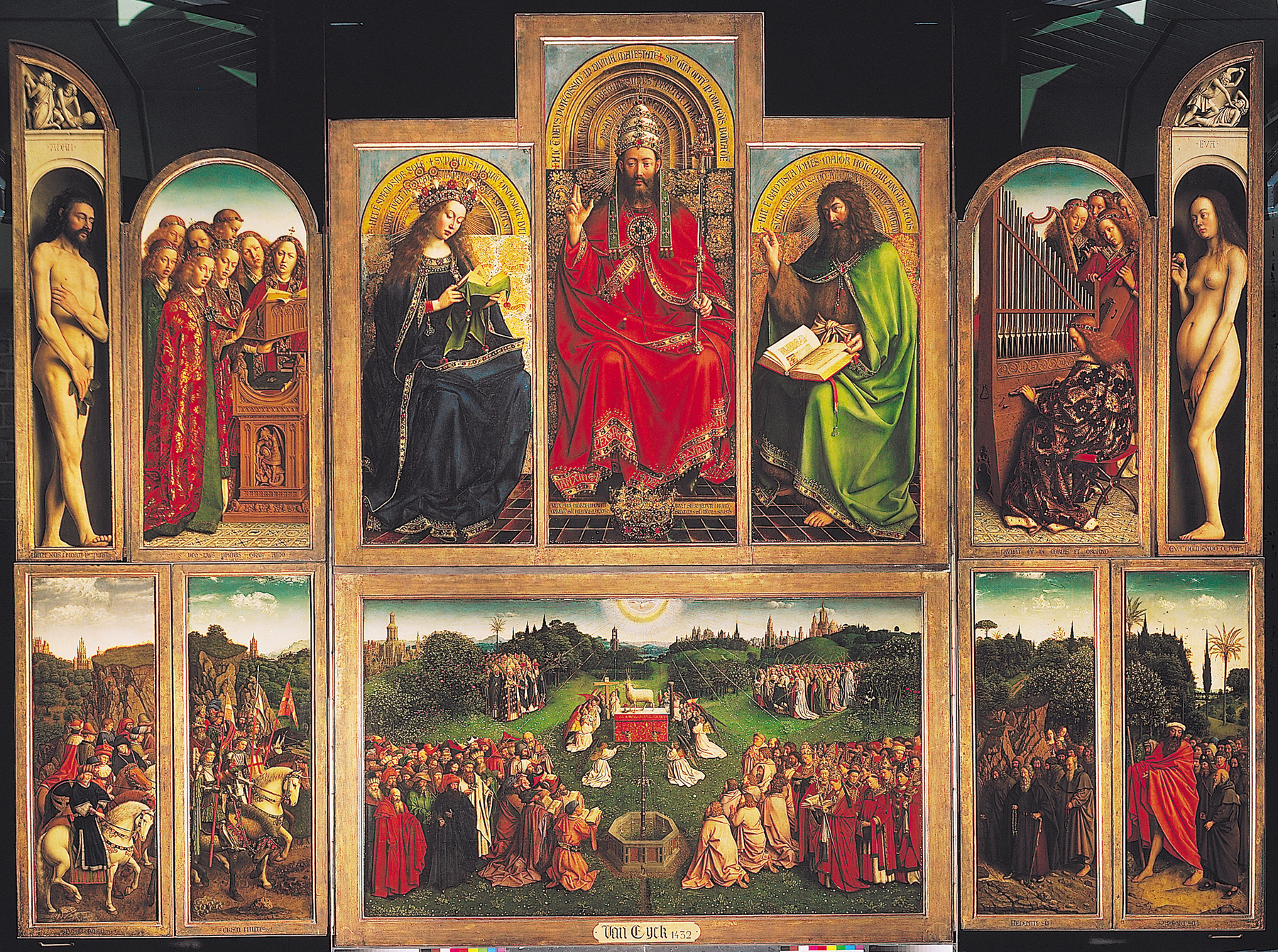 van Eyck
Ghent Altarpiece (opened)
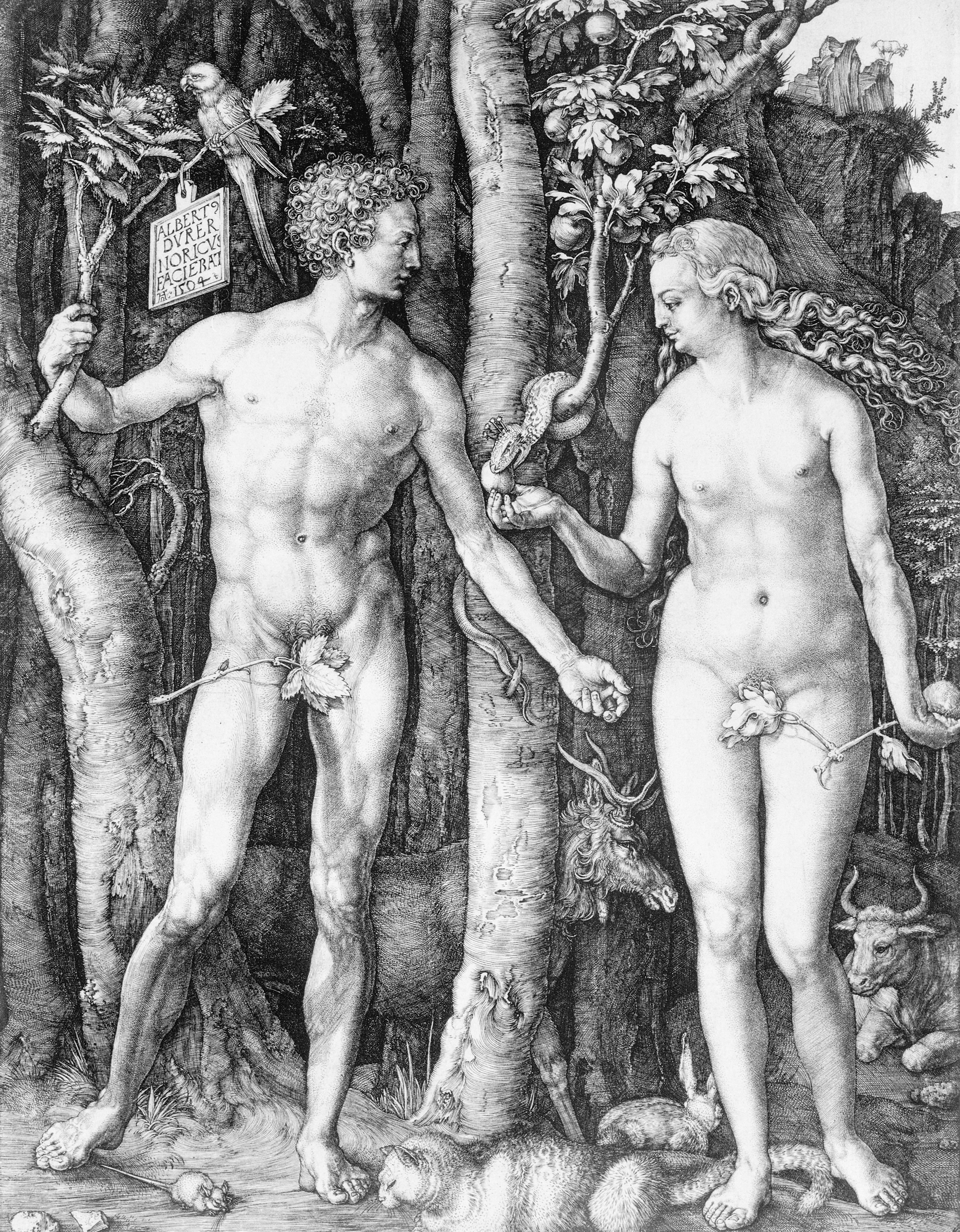 Durer
Fall of Man
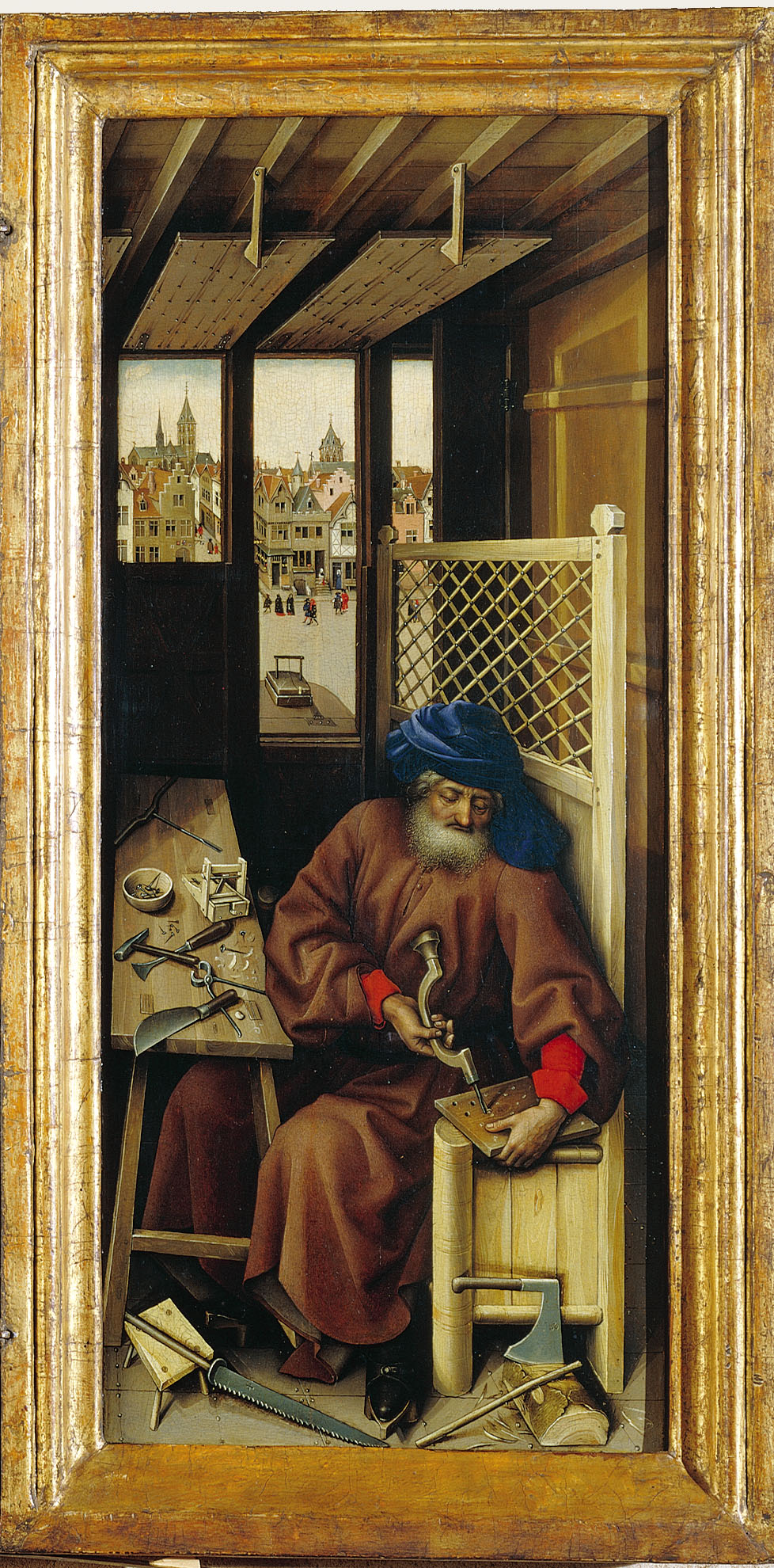 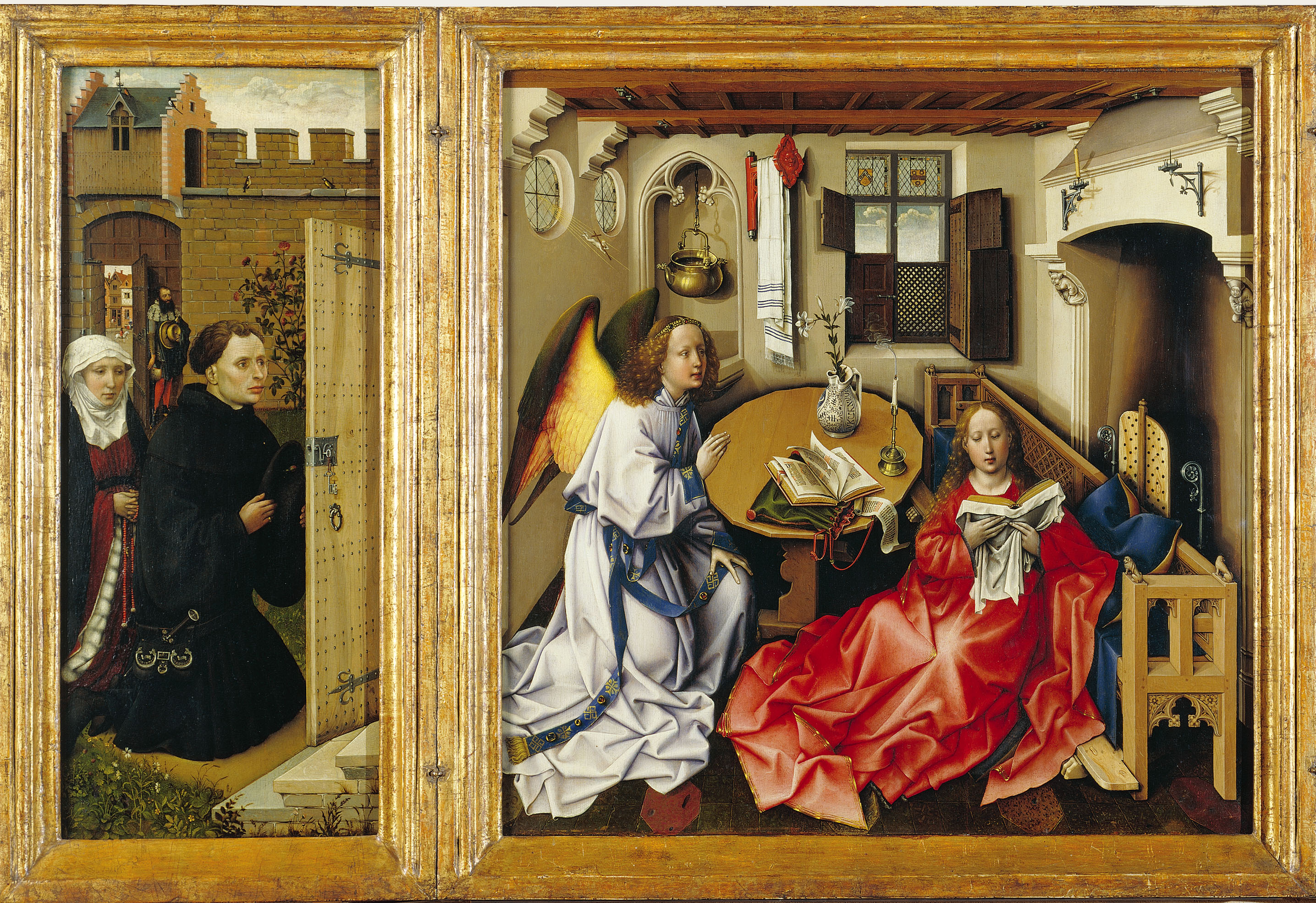 Campin
Merode Altarpiece
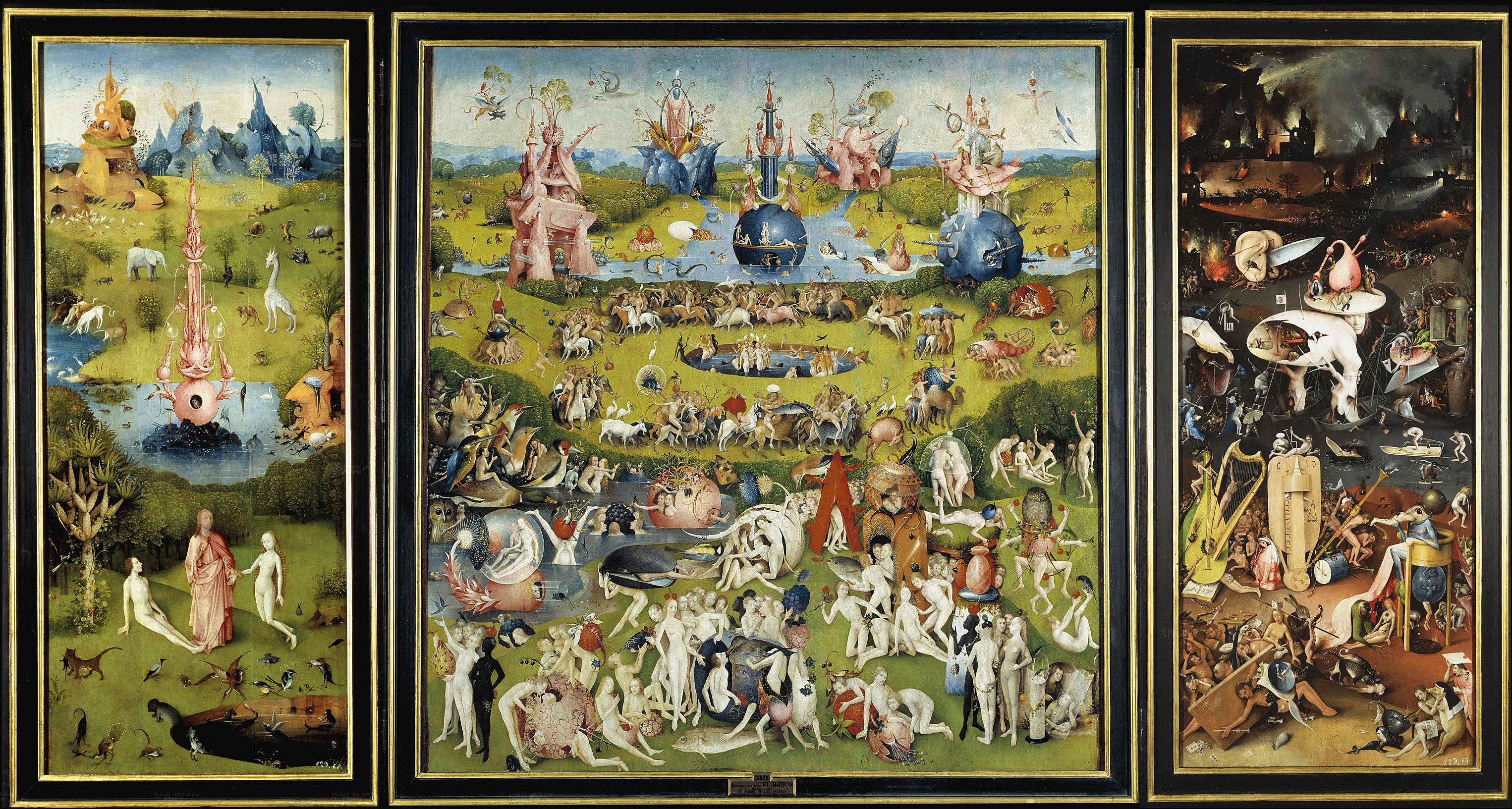 Bosch
Garden of Earthly Delights
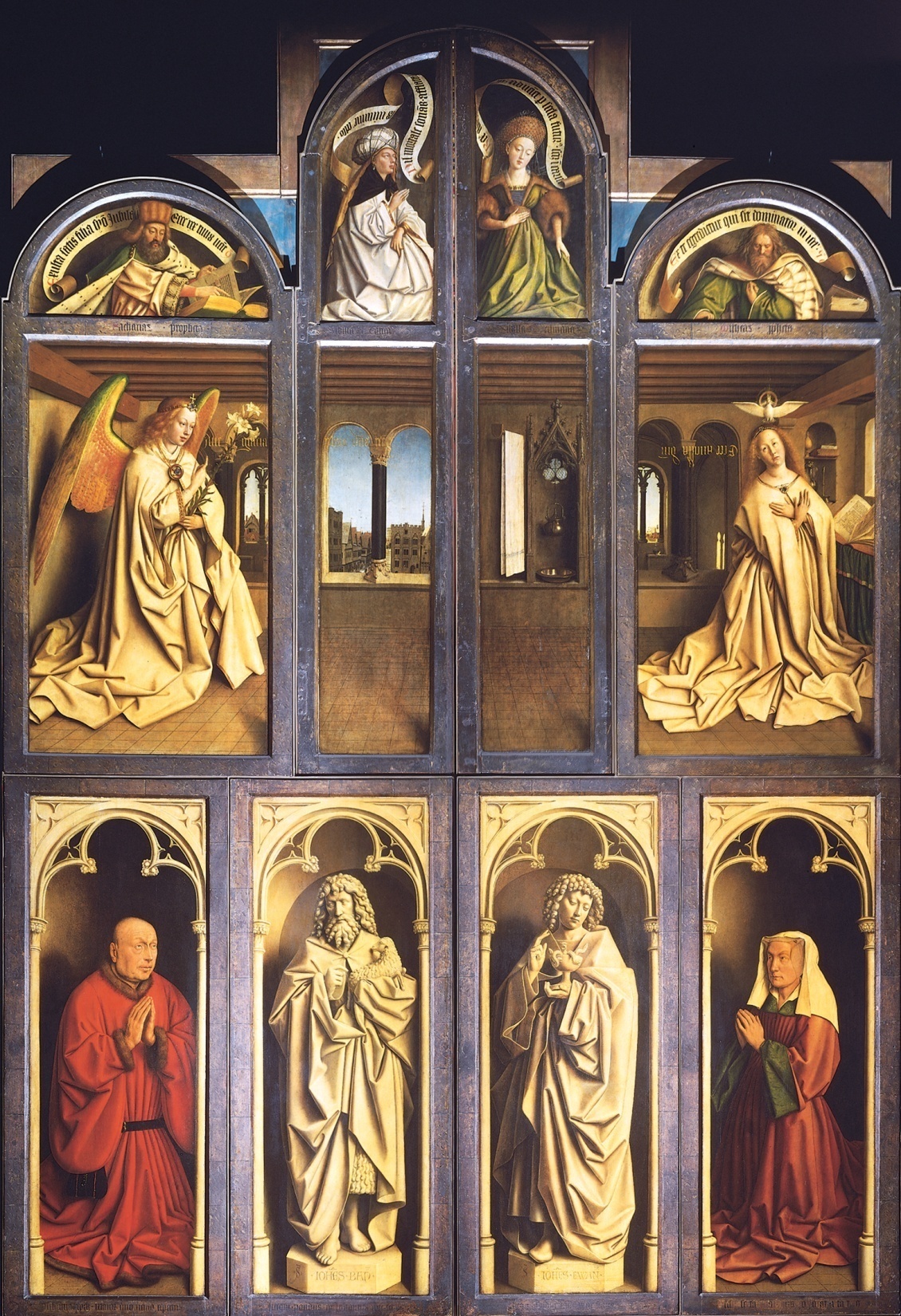 van Eyck
Ghent Altarpiece
(Closed)
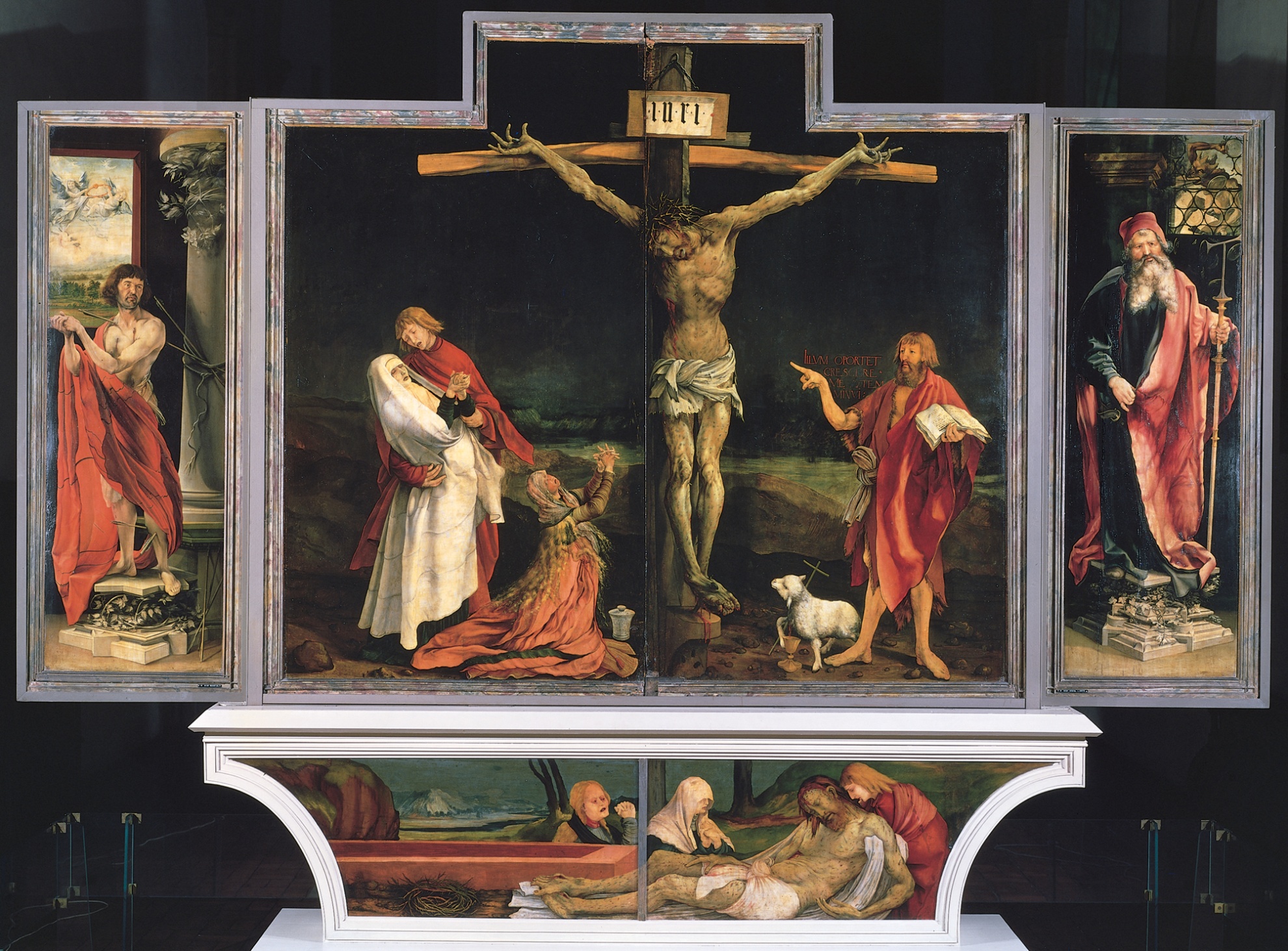 Grunewald
Isenheim Altarpiece
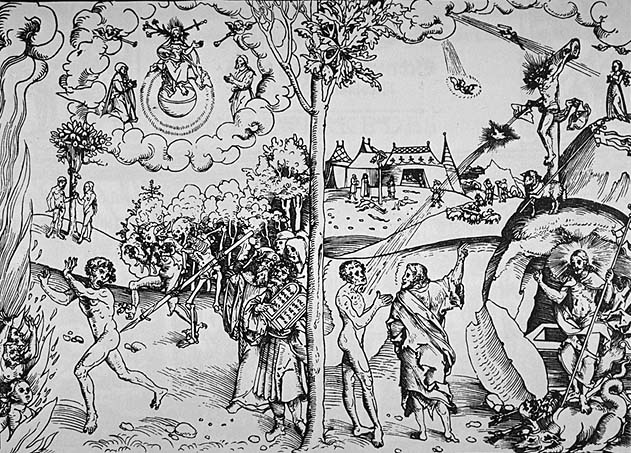 Lucas Cranach, The Elder
Allegory of Law and Grace
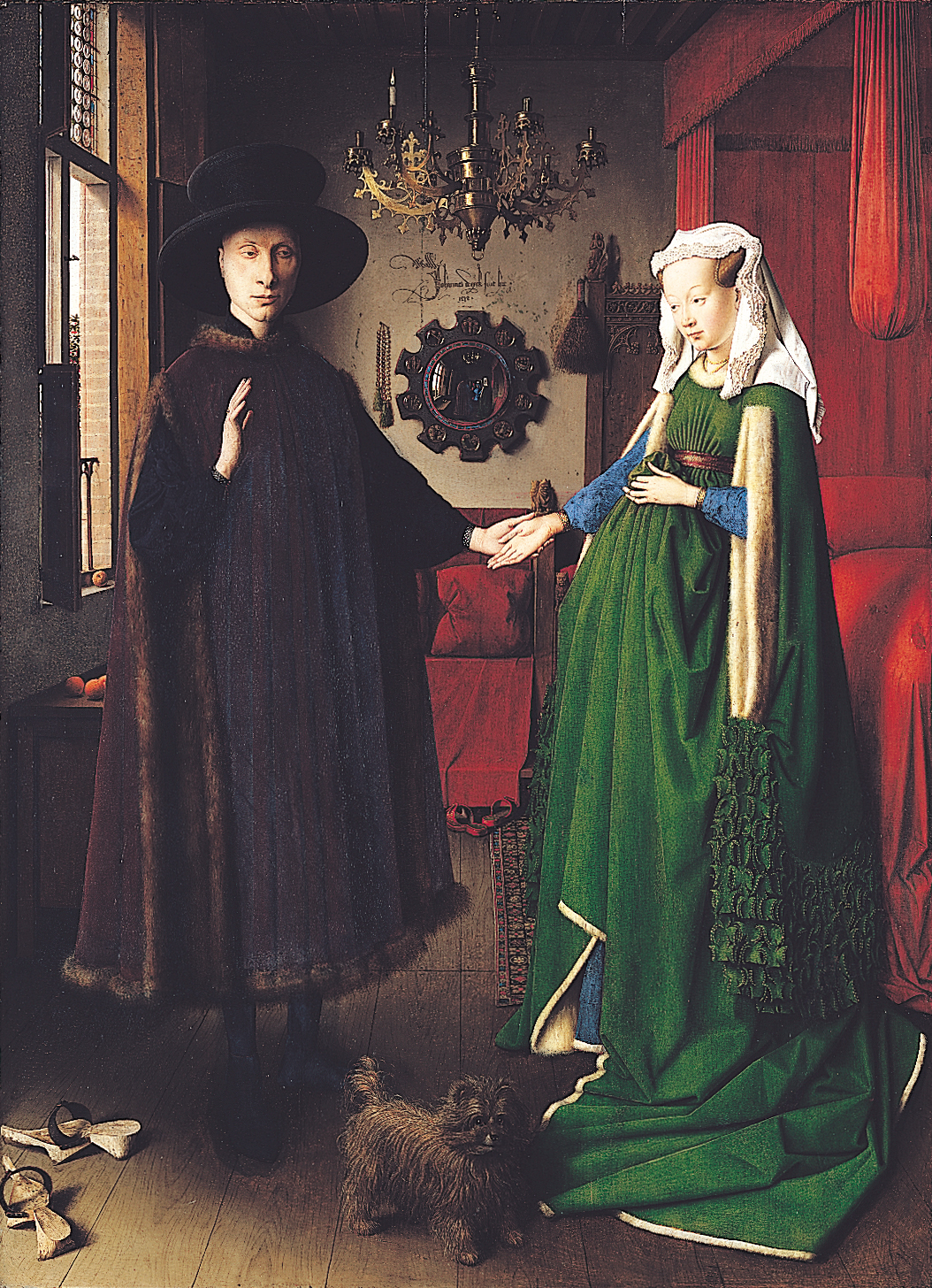 van Eyck
Arnolfini and his Bride
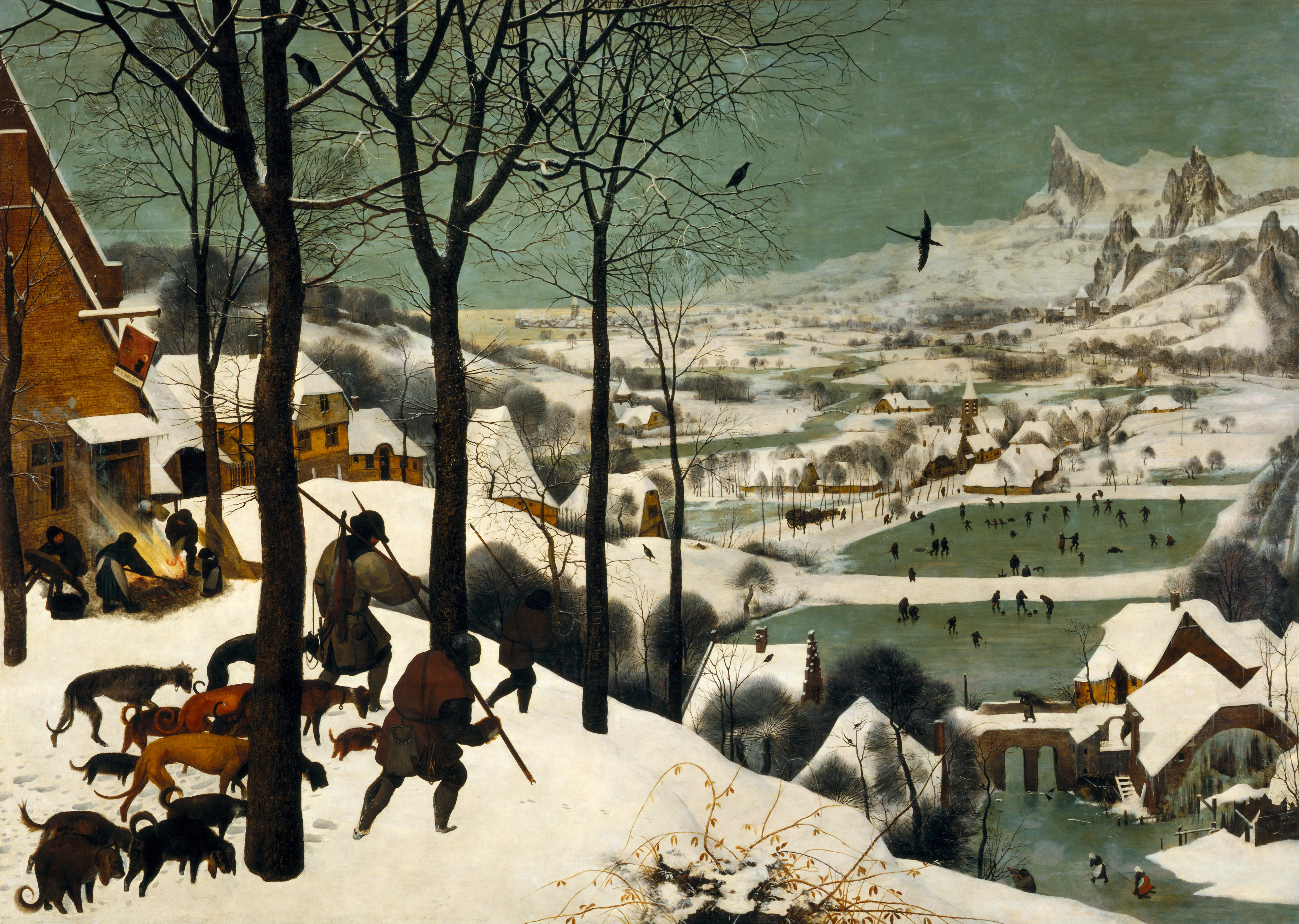 Pieter Bruegel, The Elder
Return of the Hunters
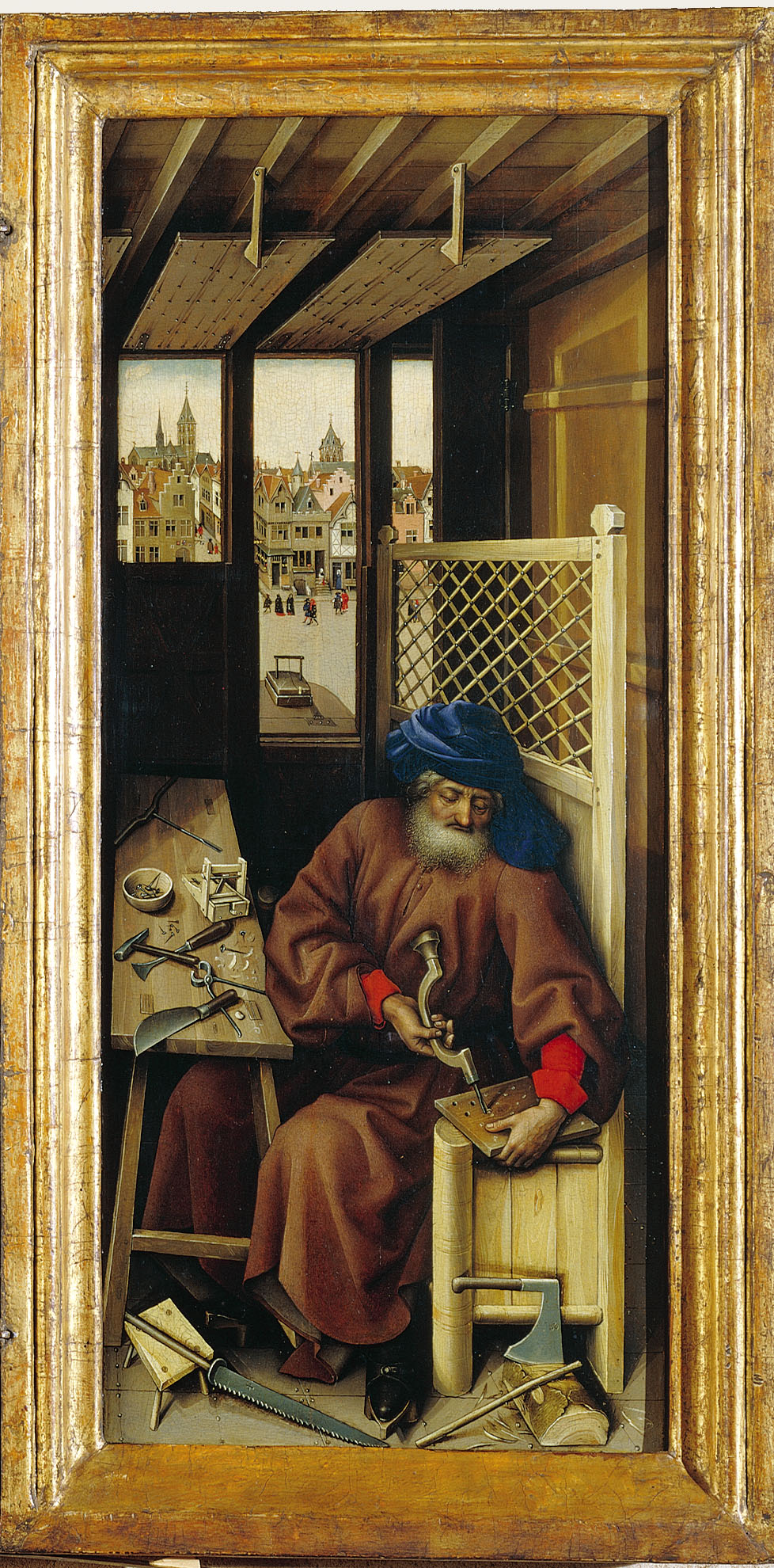 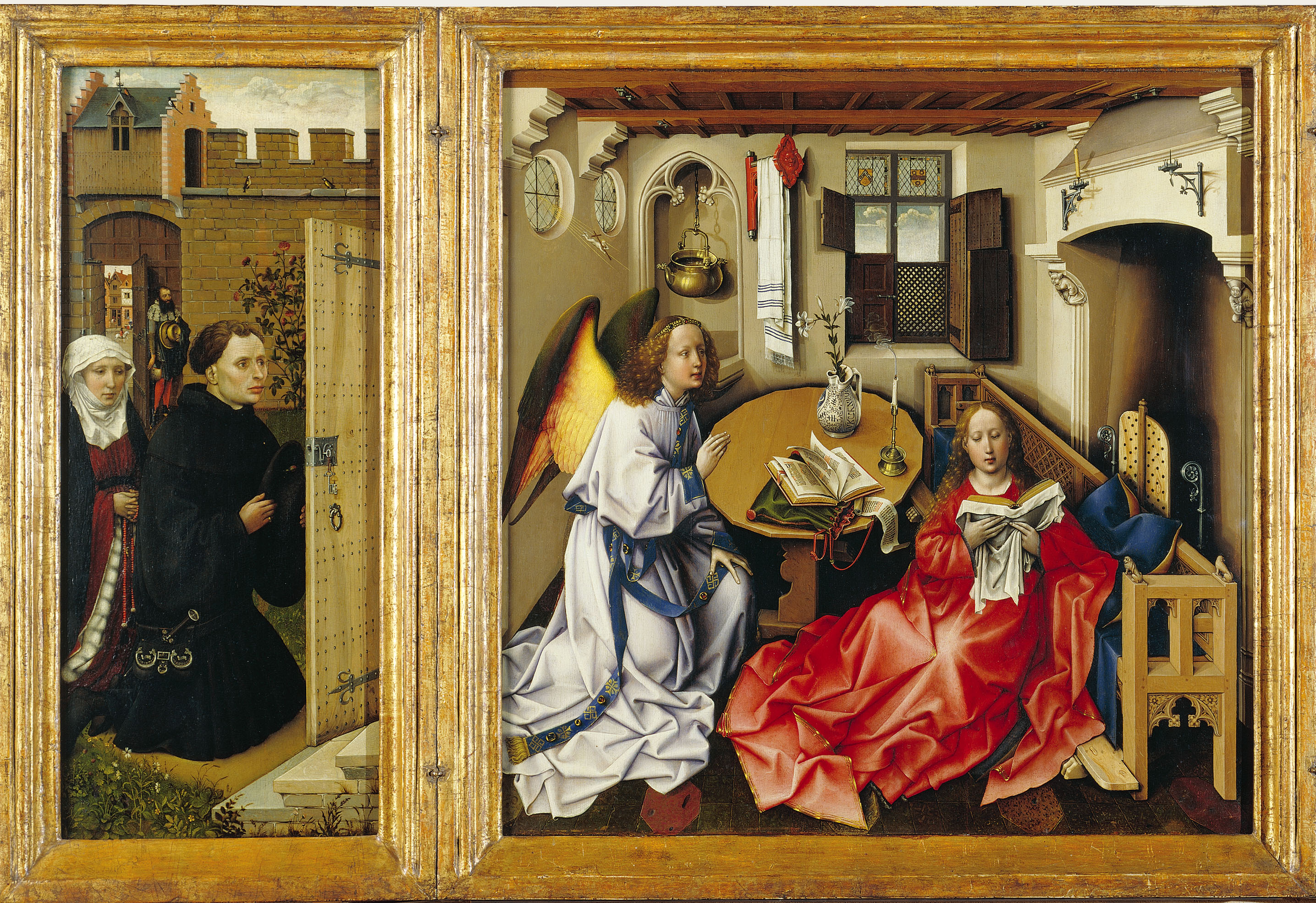 Campin
Merode Altarpiece
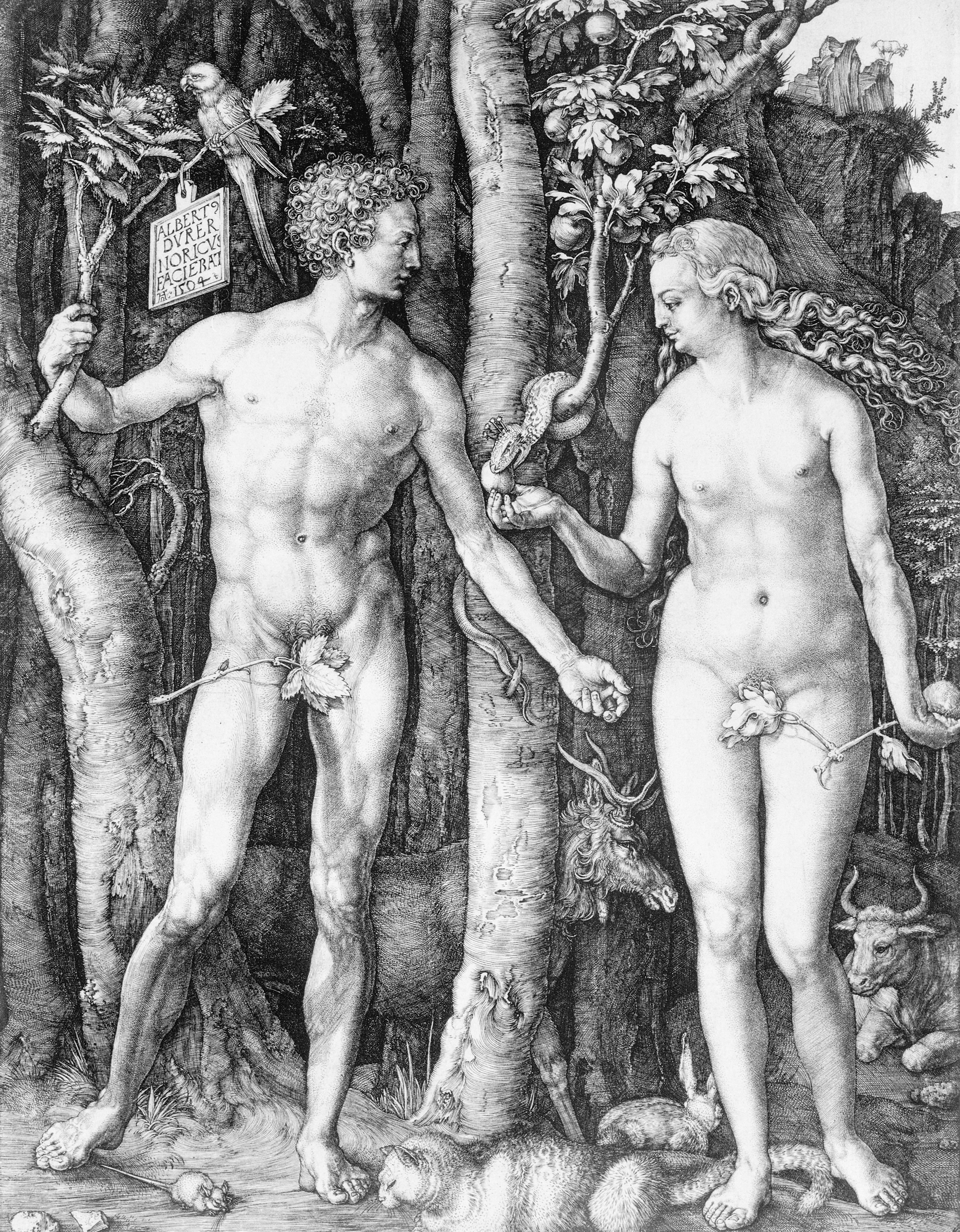 Durer
Fall of Man
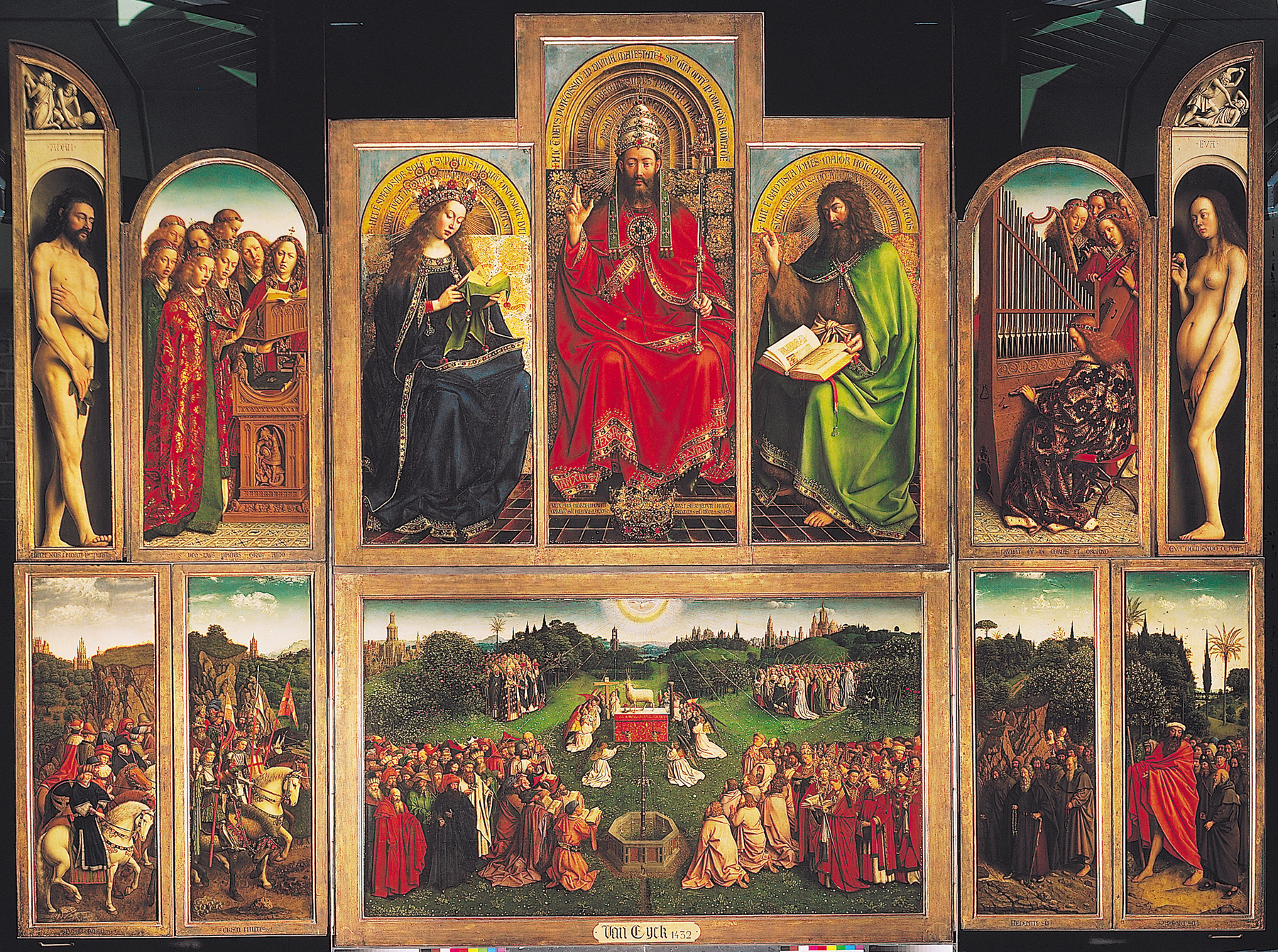 van Eyck
Ghent Altarpiece (opened)
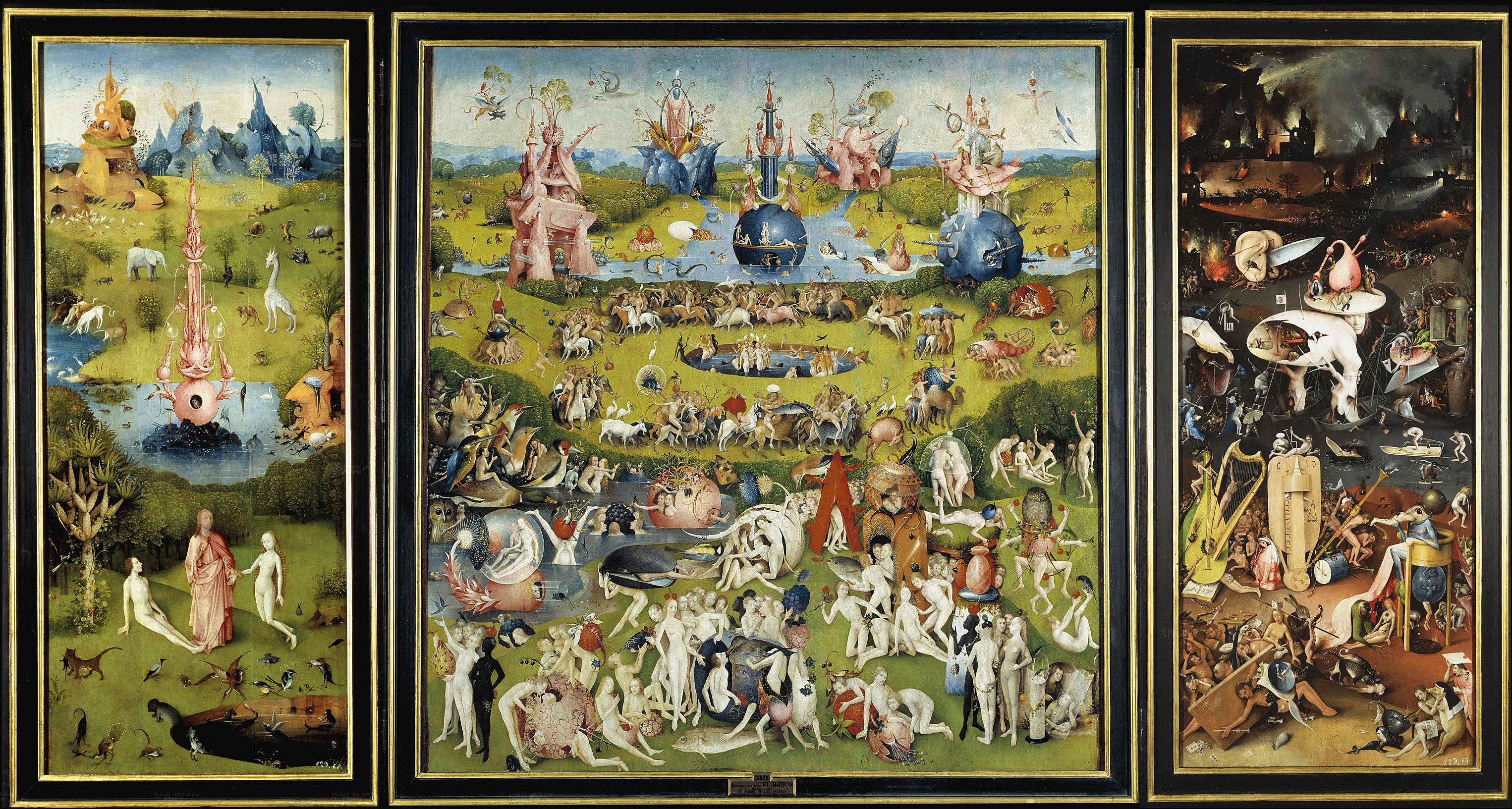 Bosch
Garden of Earthly Delights
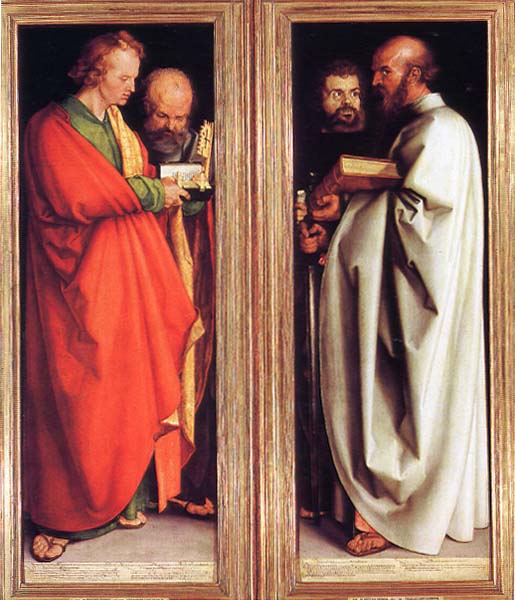 Durer
Four Apostles
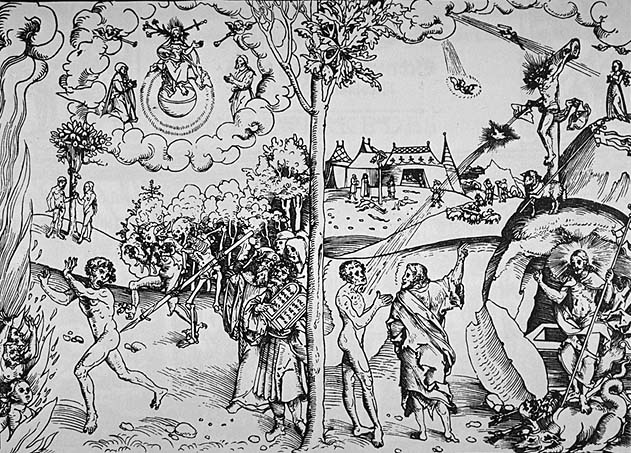 Lucas Cranach, The Elder
Allegory of Law and Grace
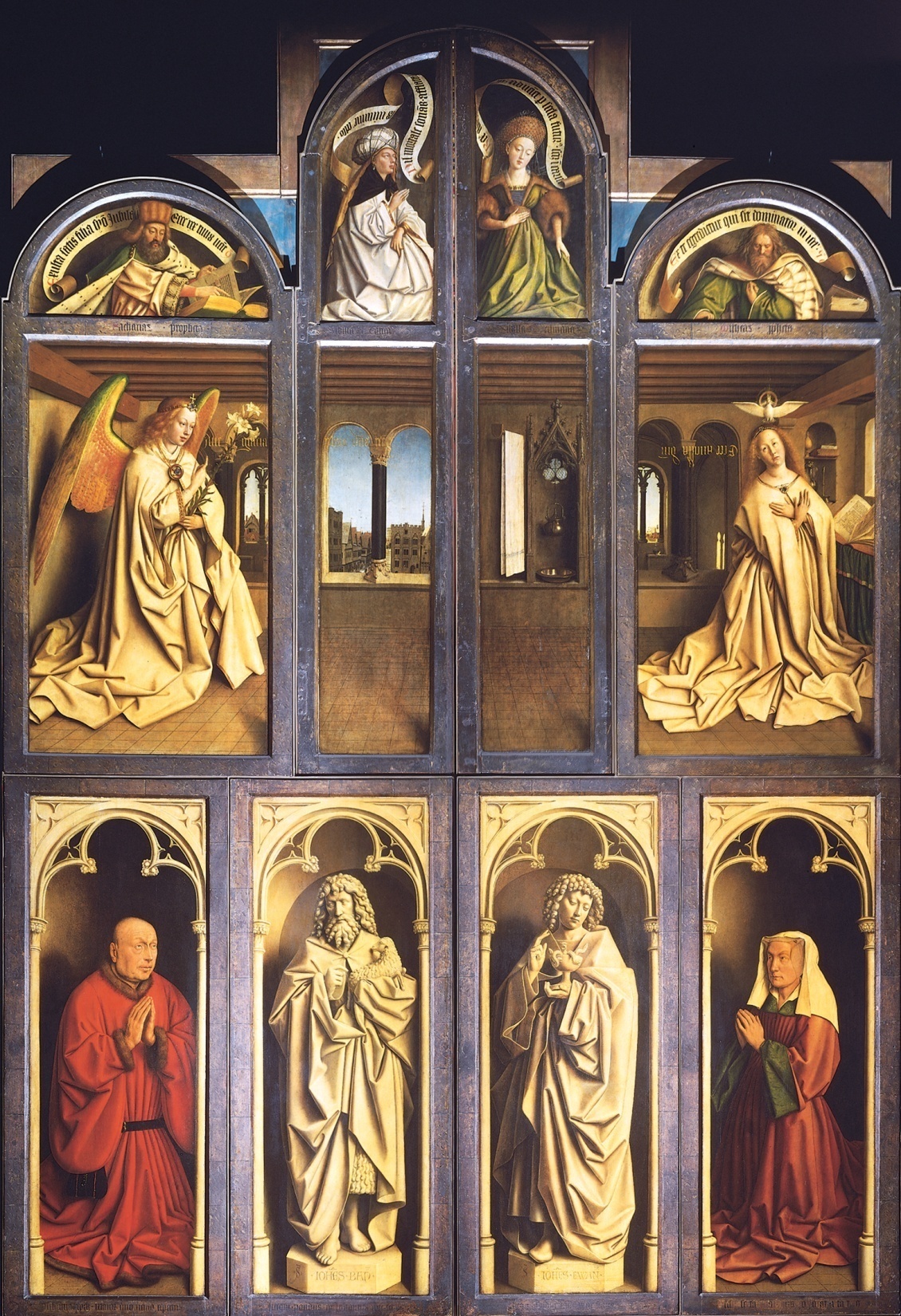 van Eyck
Ghent Altarpiece
(Closed)
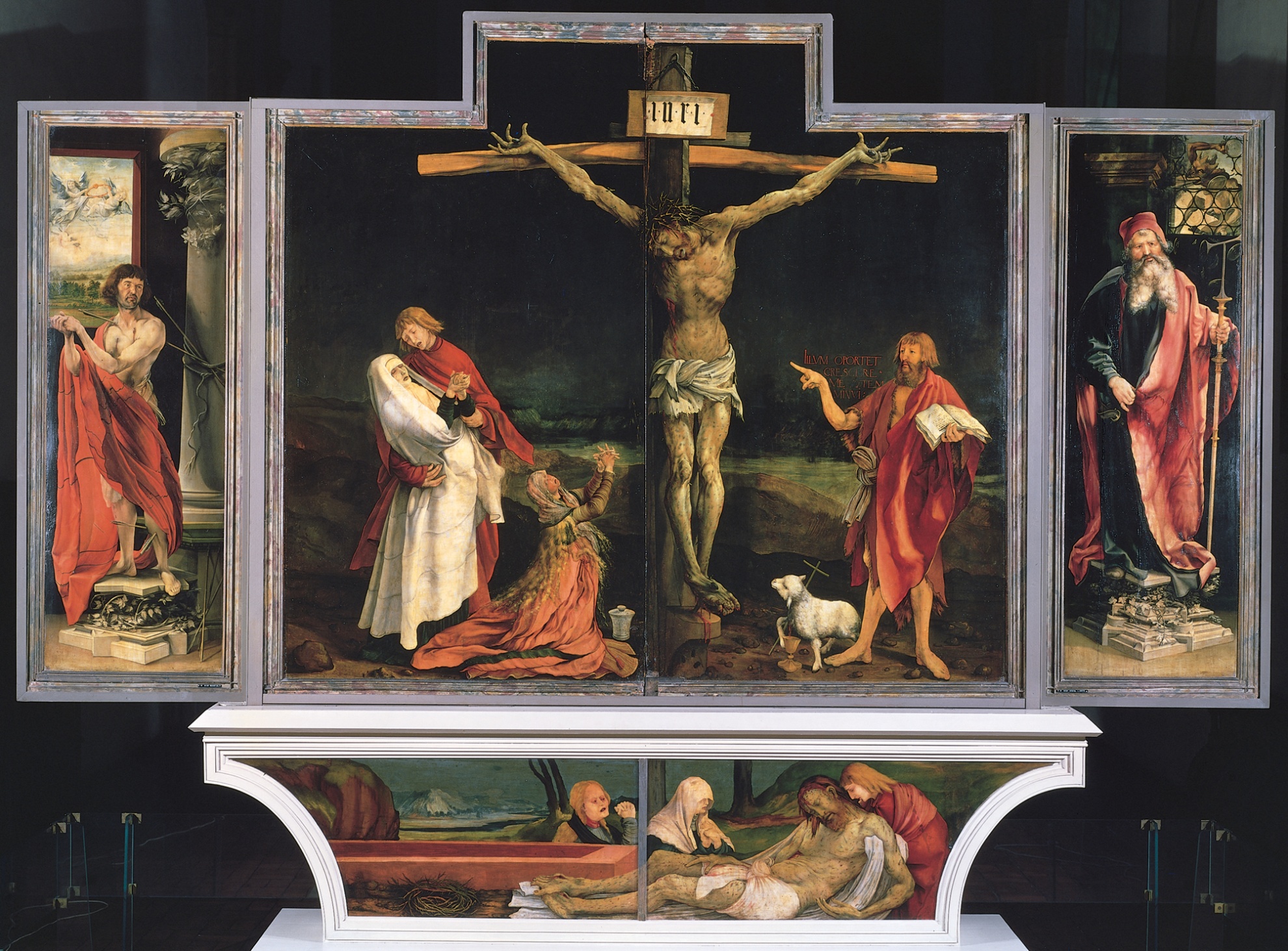 Grunewald
Isenheim Altarpiece
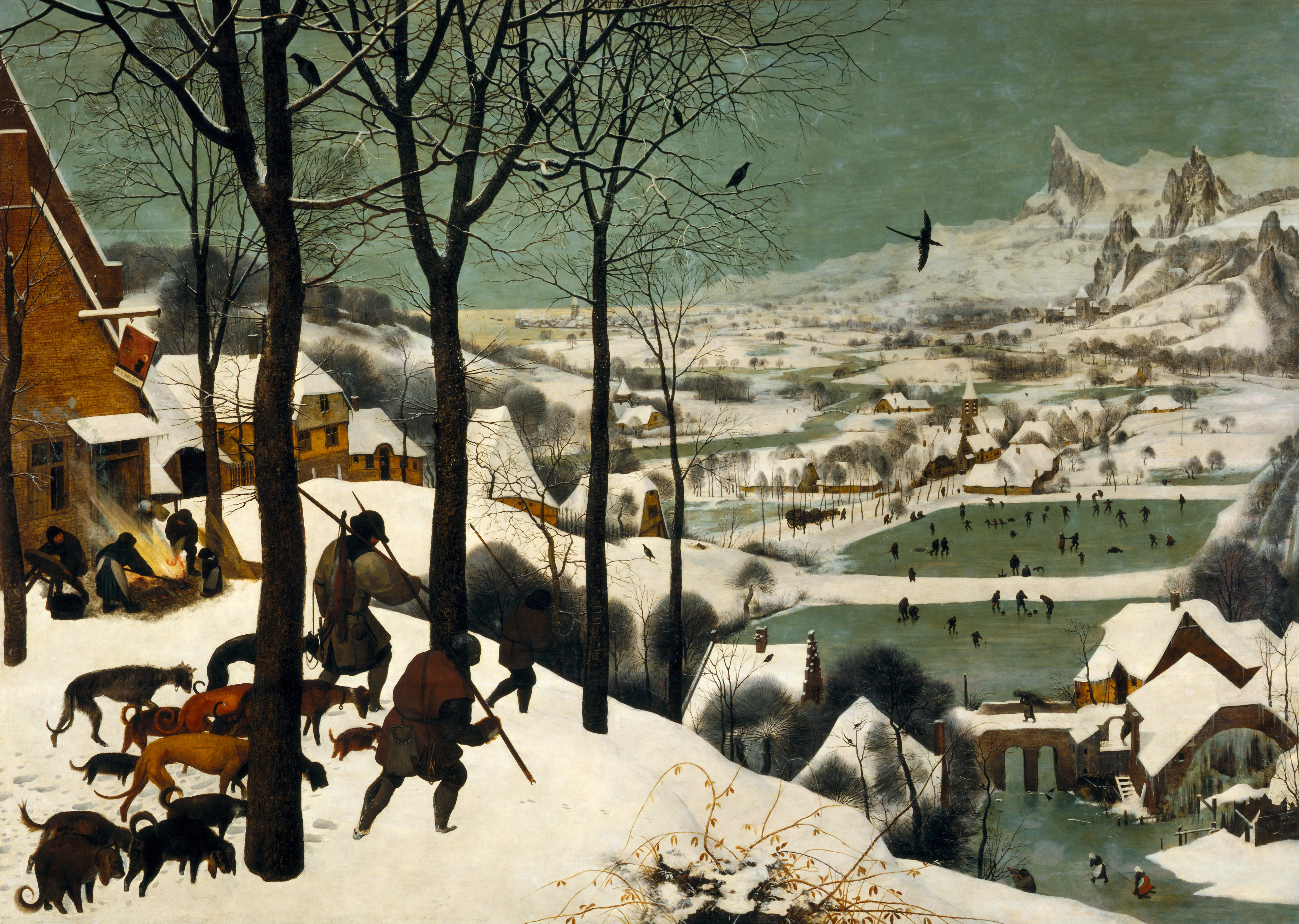 Pieter Bruegel, The Elder
Return of the Hunters
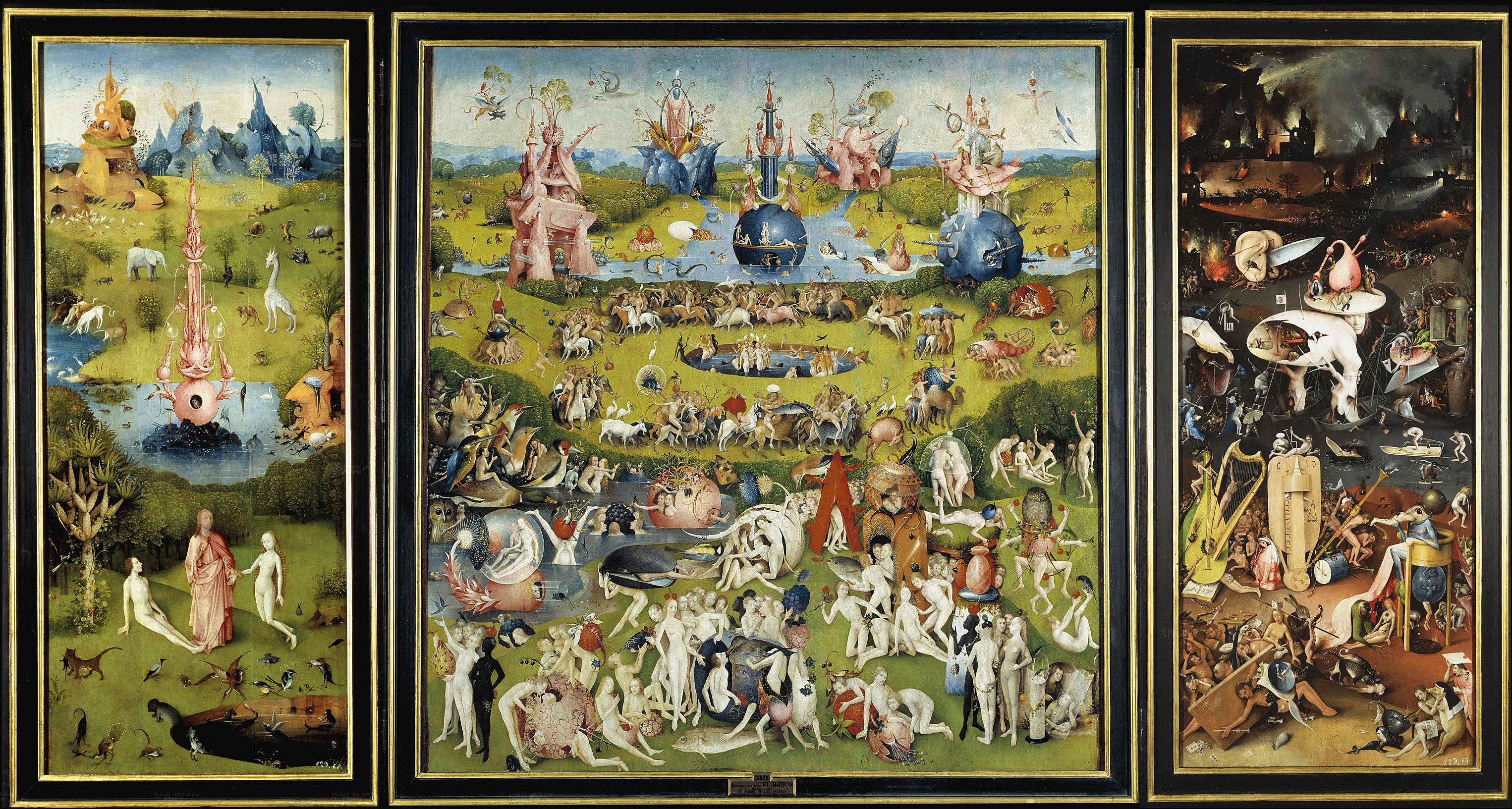 Bosch
Garden of Earthly Delights
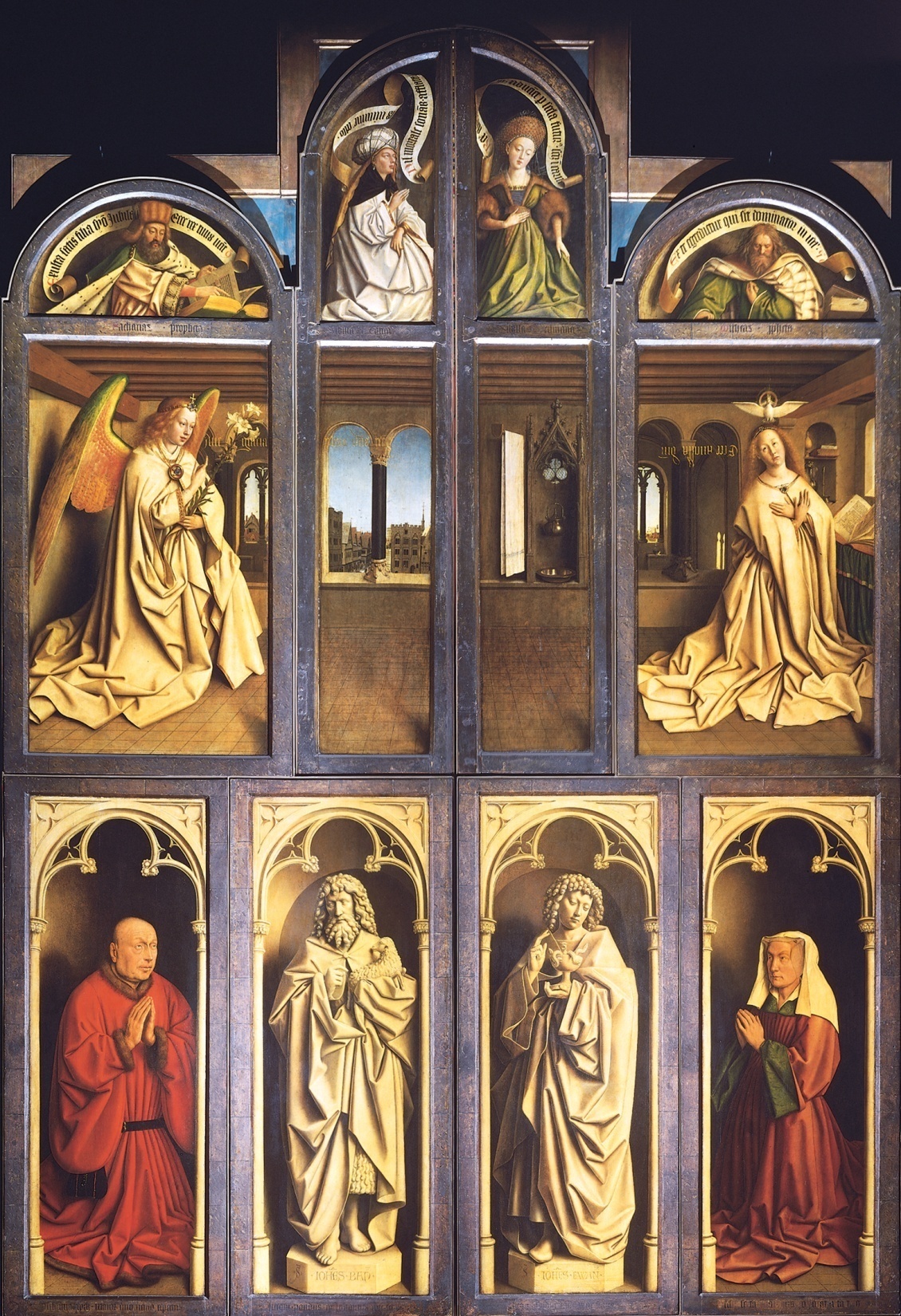 van Eyck
Ghent Altarpiece
(Closed)
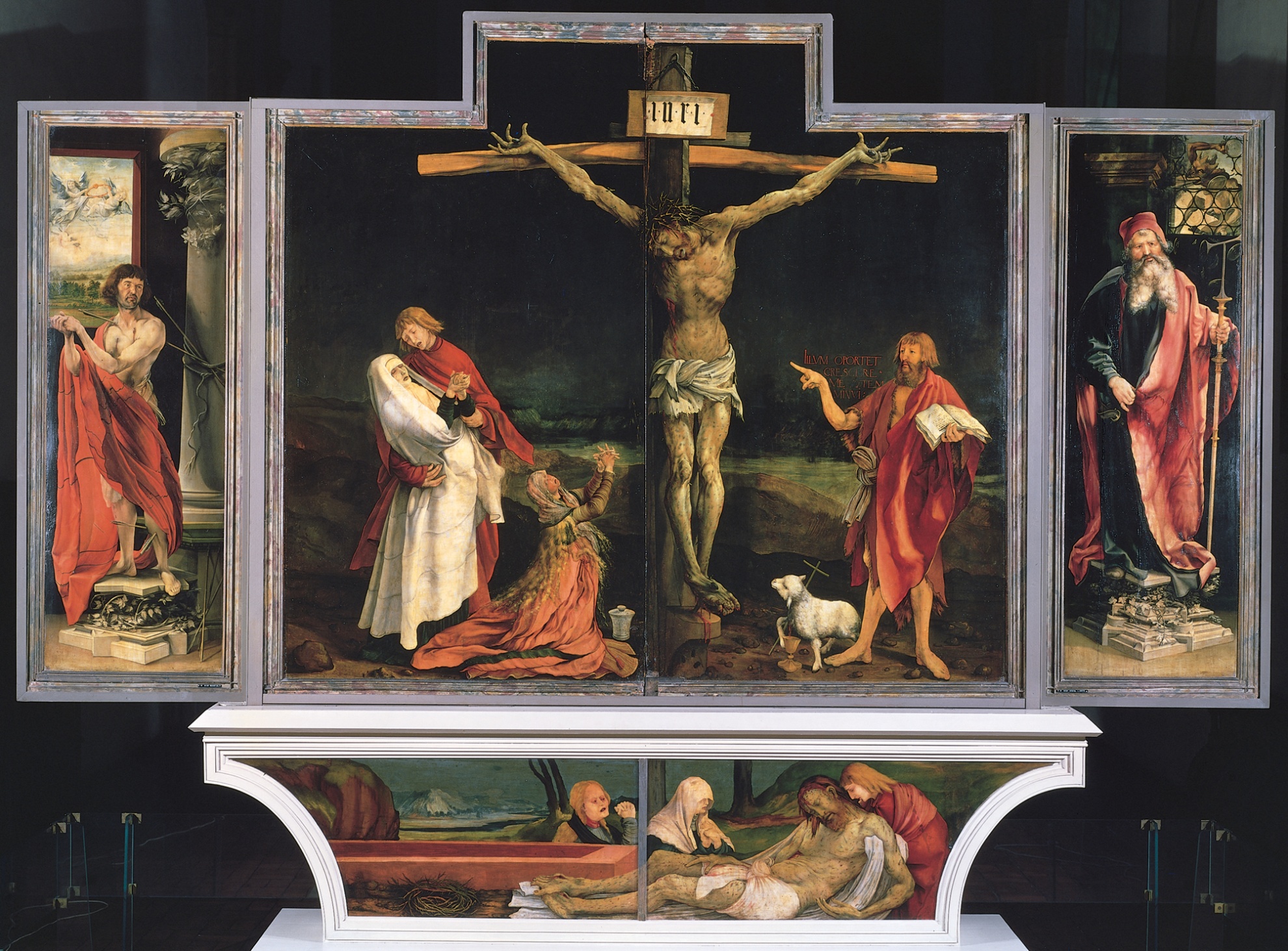 Grunewald
Isenheim Altarpiece
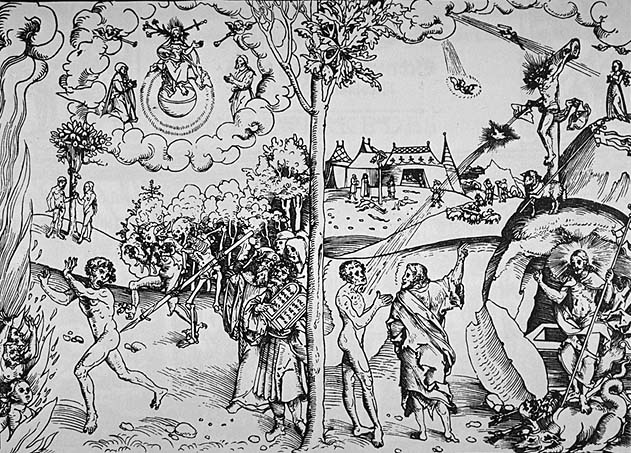 Lucas Cranach, The Elder
Allegory of Law and Grace
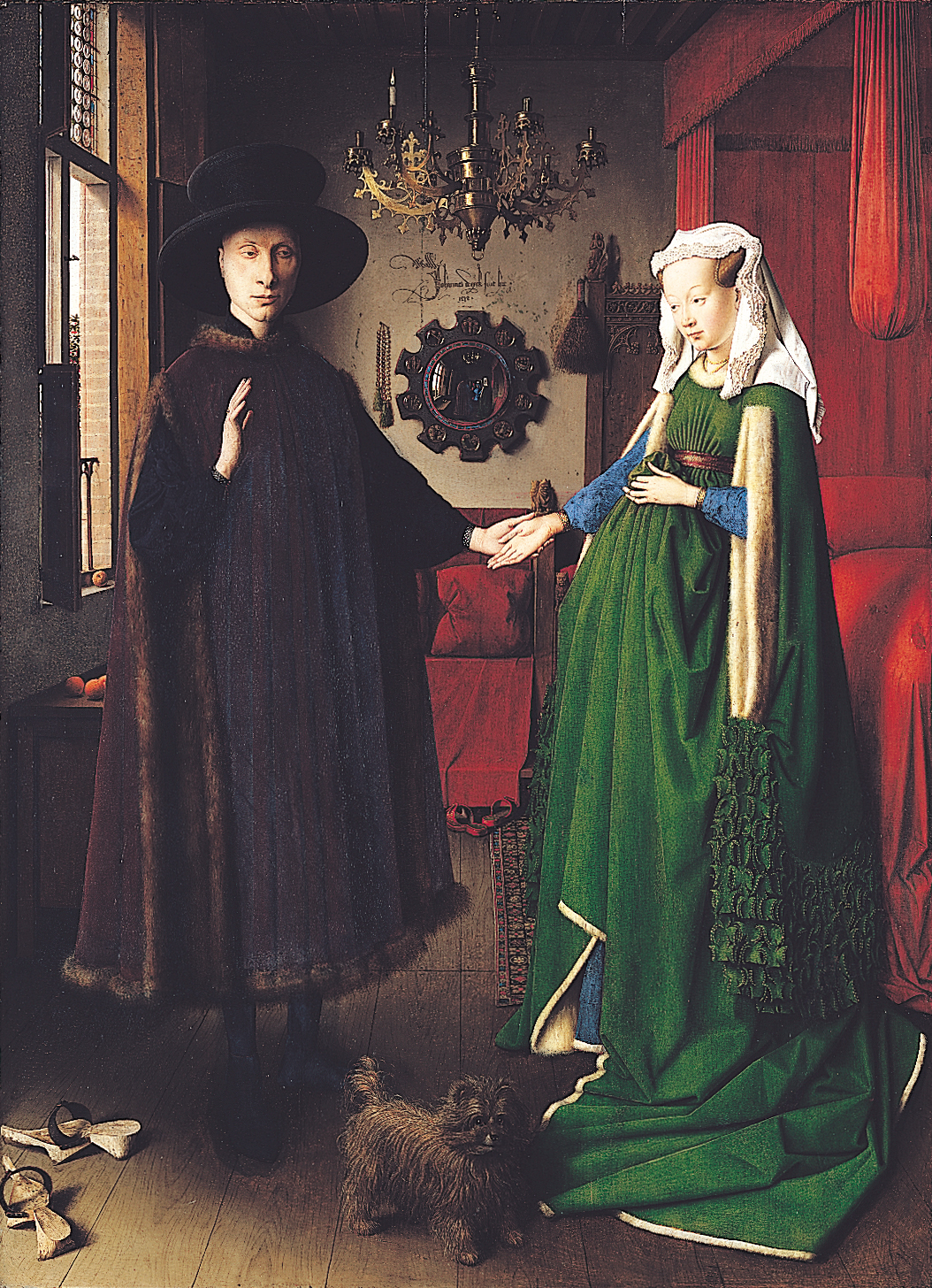 van Eyck
Arnolfini and his Bride
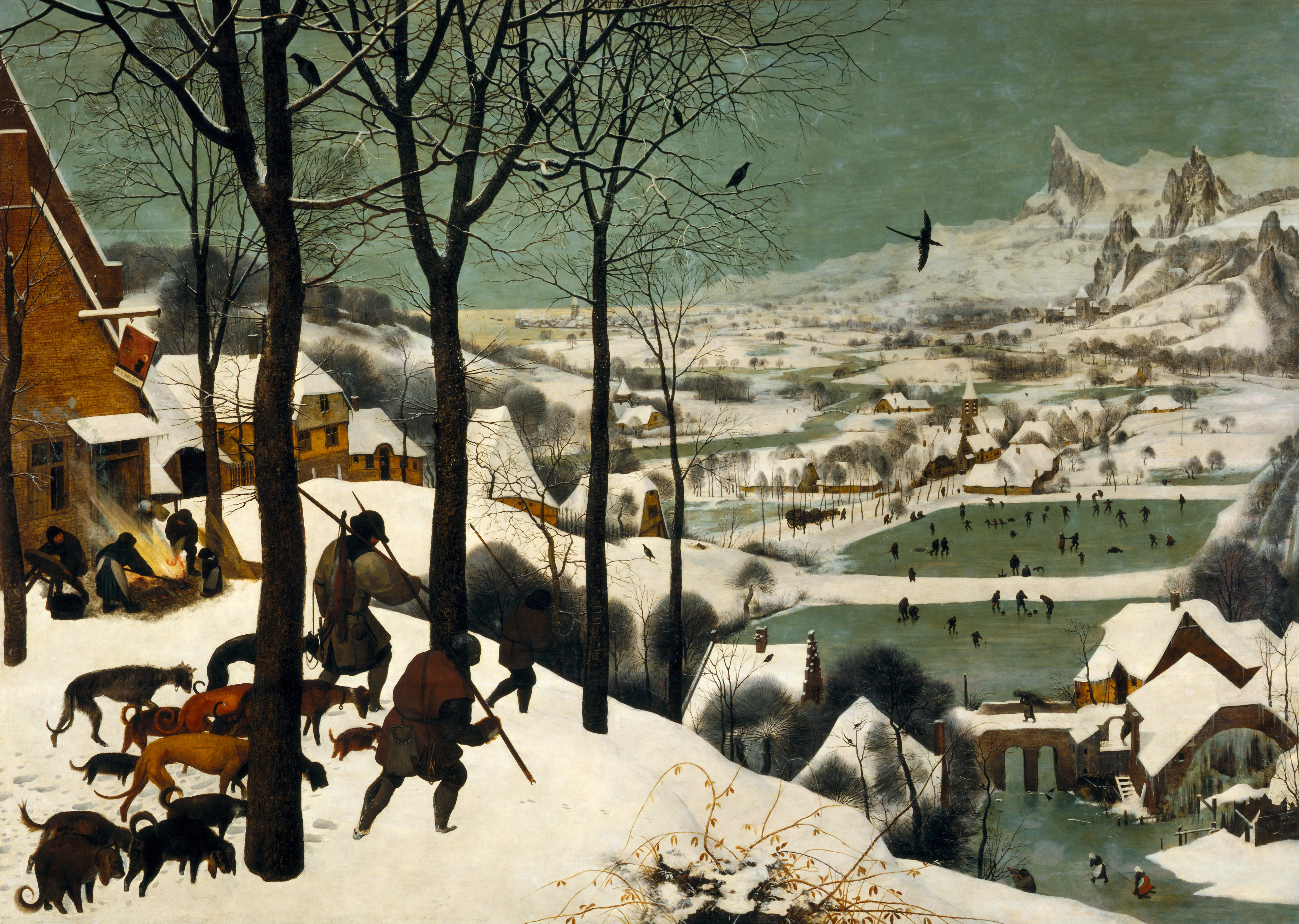 Pieter Bruegel, The Elder
Return of the Hunters
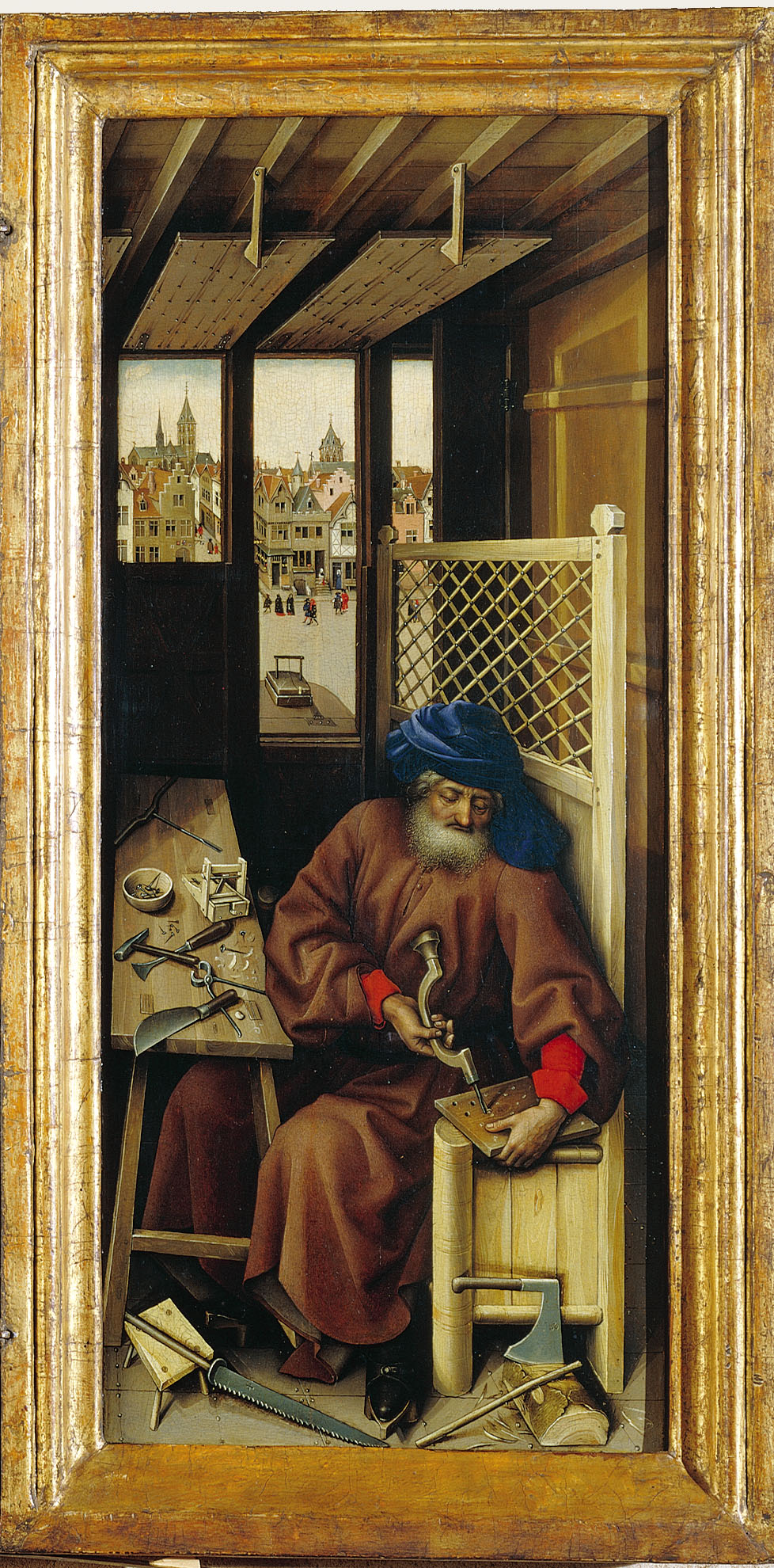 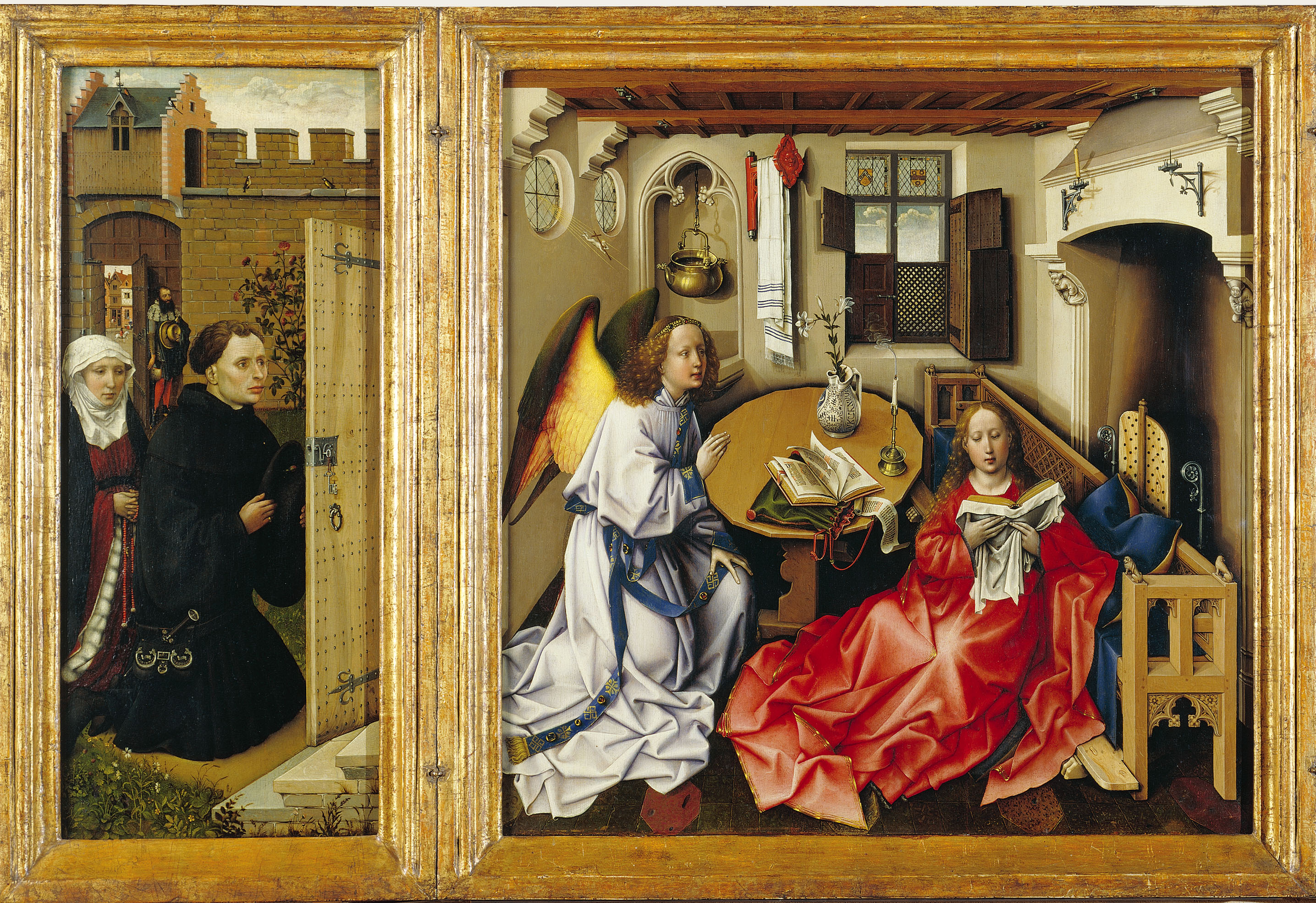 Campin
Merode Altarpiece
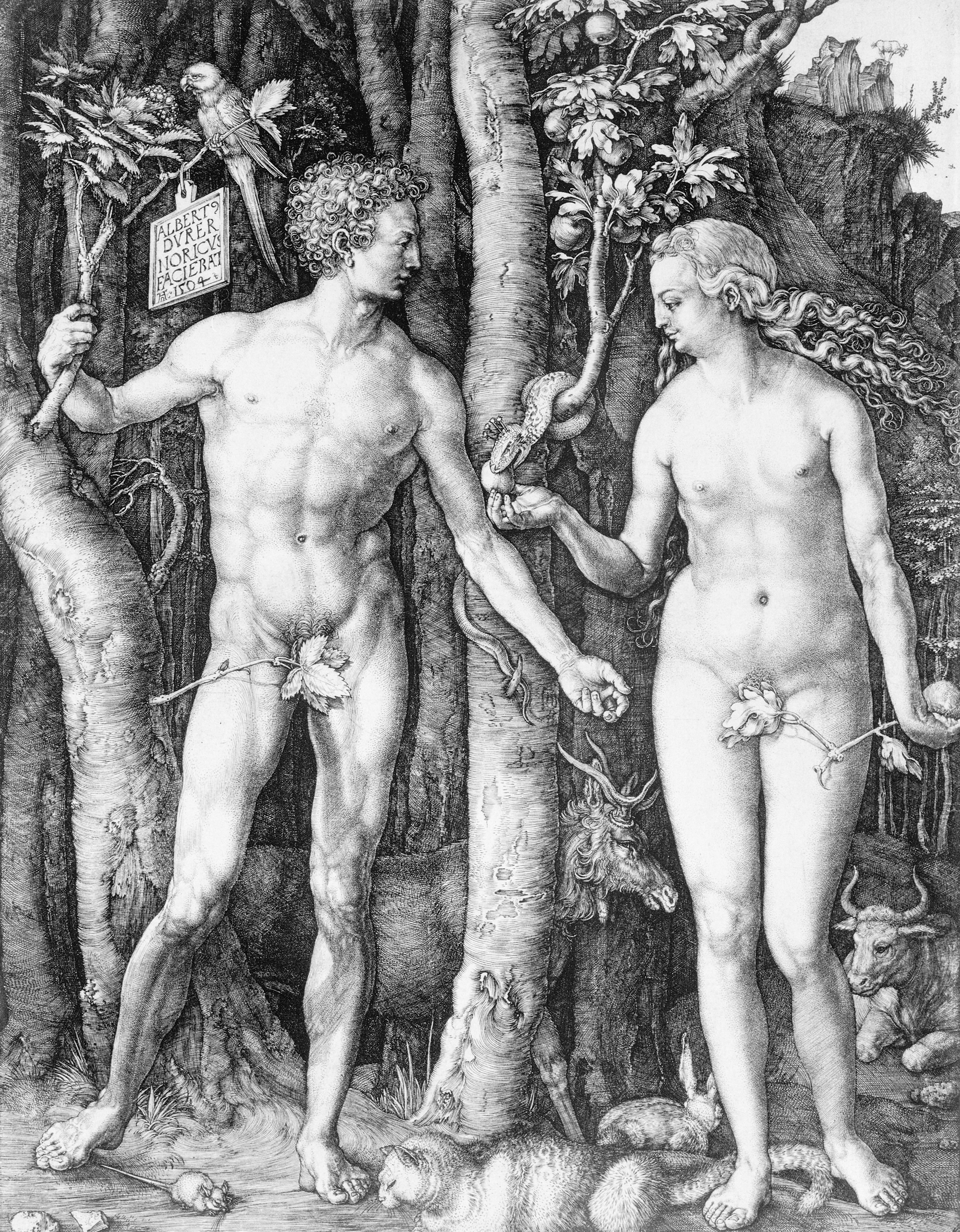 Durer
Fall of Man
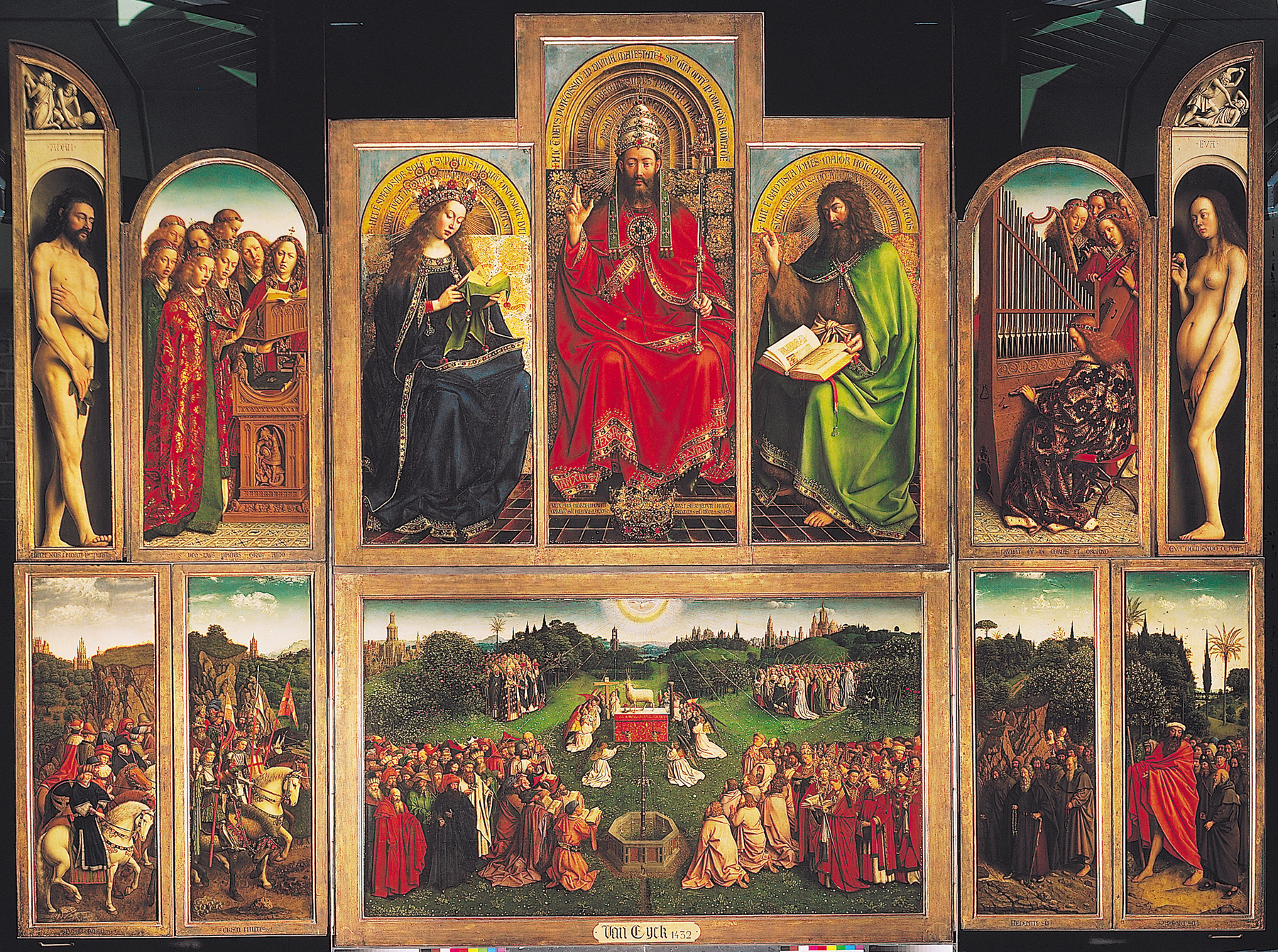 van Eyck
Ghent Altarpiece (opened)
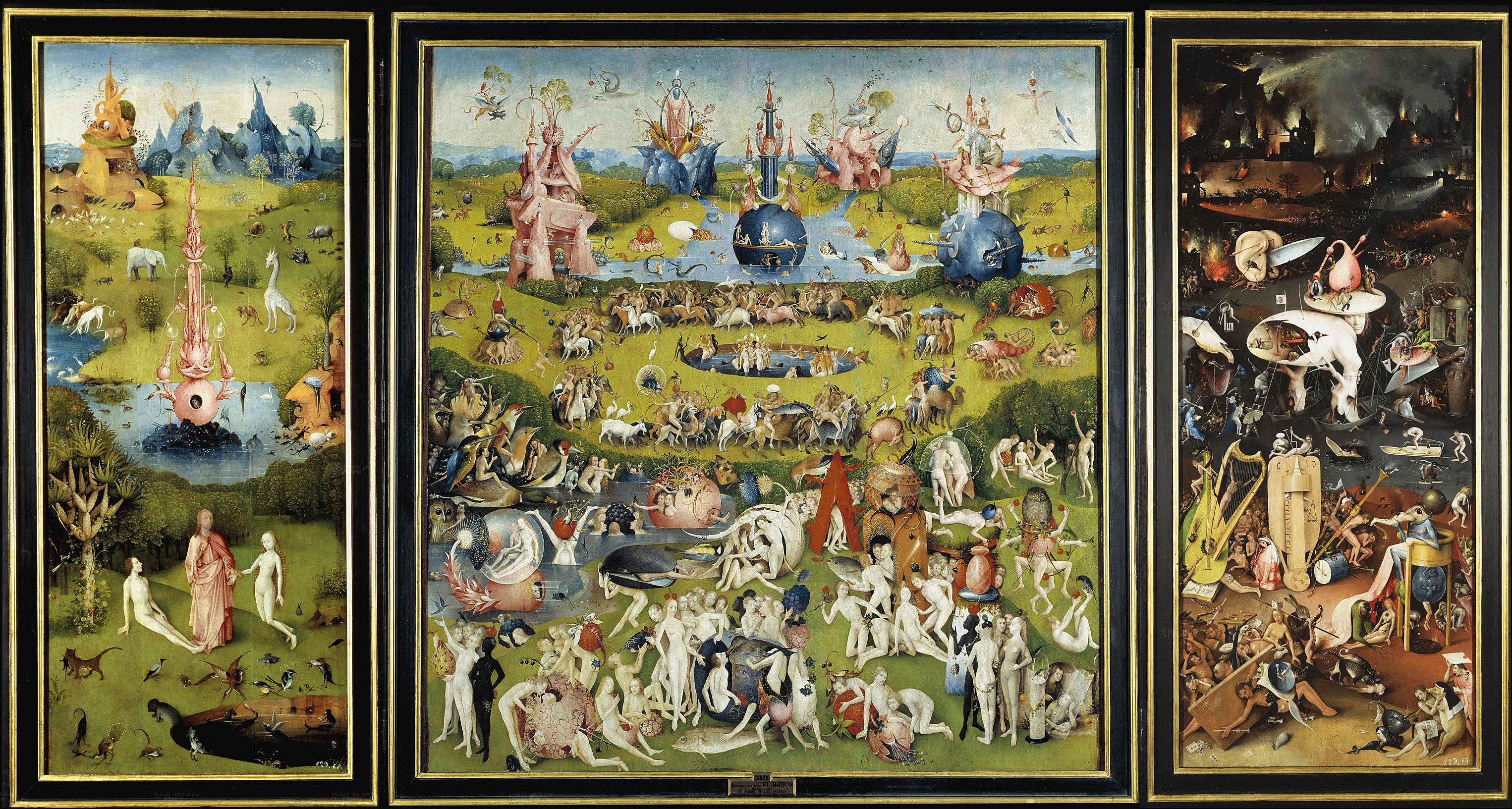 Bosch
Garden of Earthly Delights
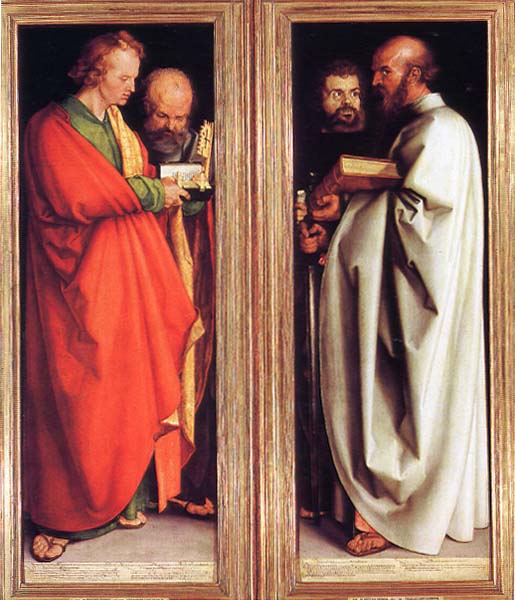 Durer
Four Apostles
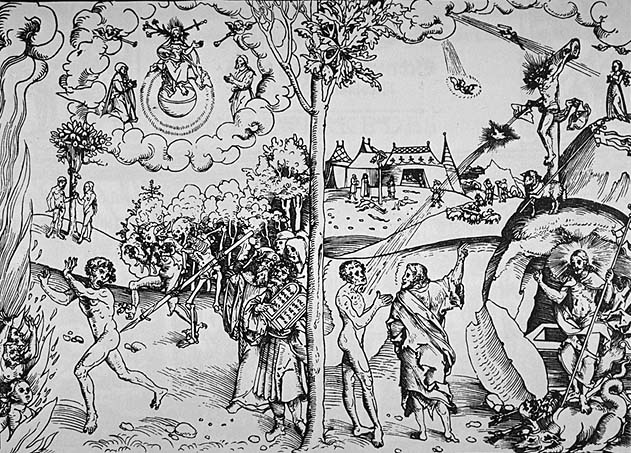 Lucas Cranach, The Elder
Allegory of Law and Grace
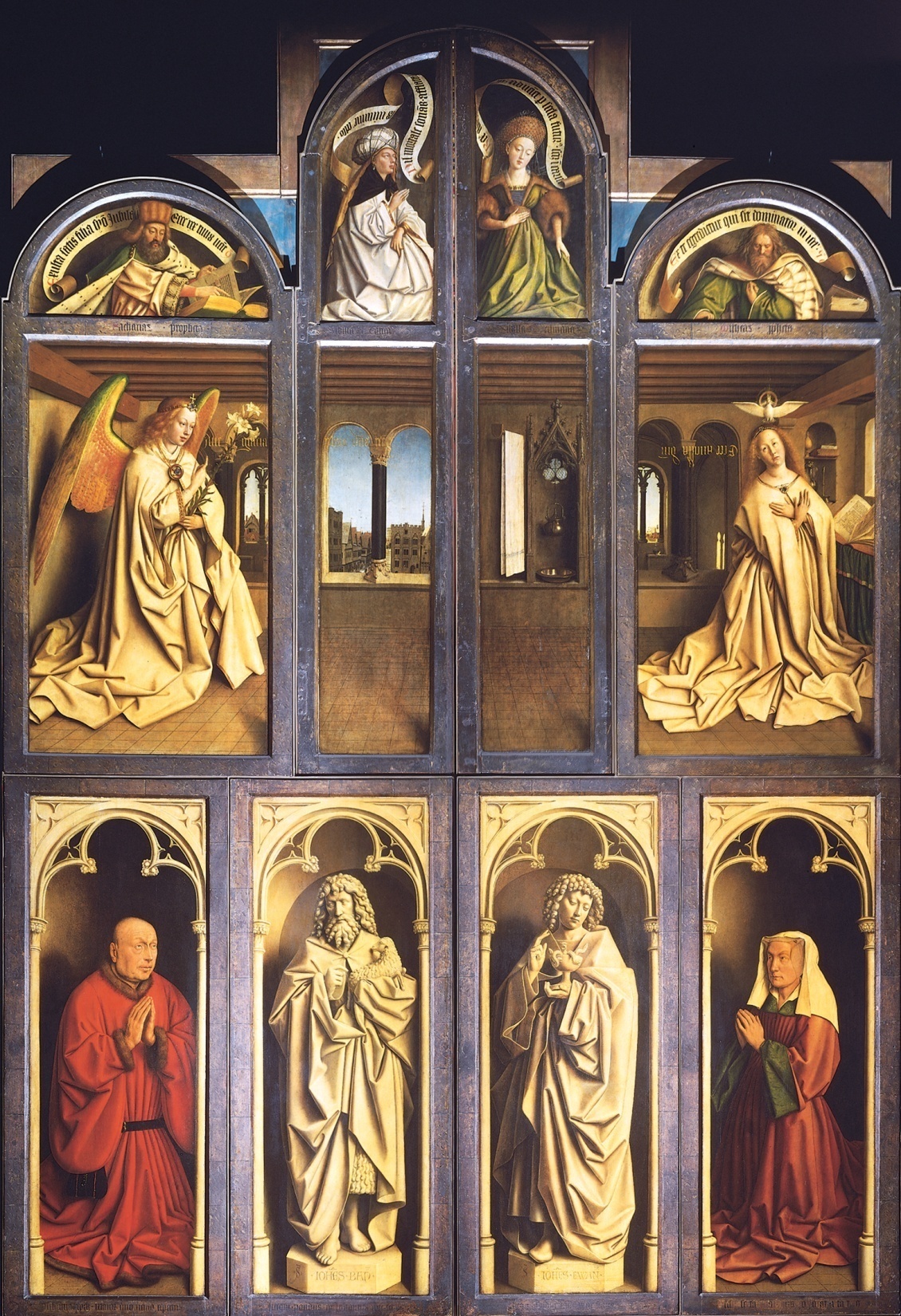 van Eyck
Ghent Altarpiece
(Closed)
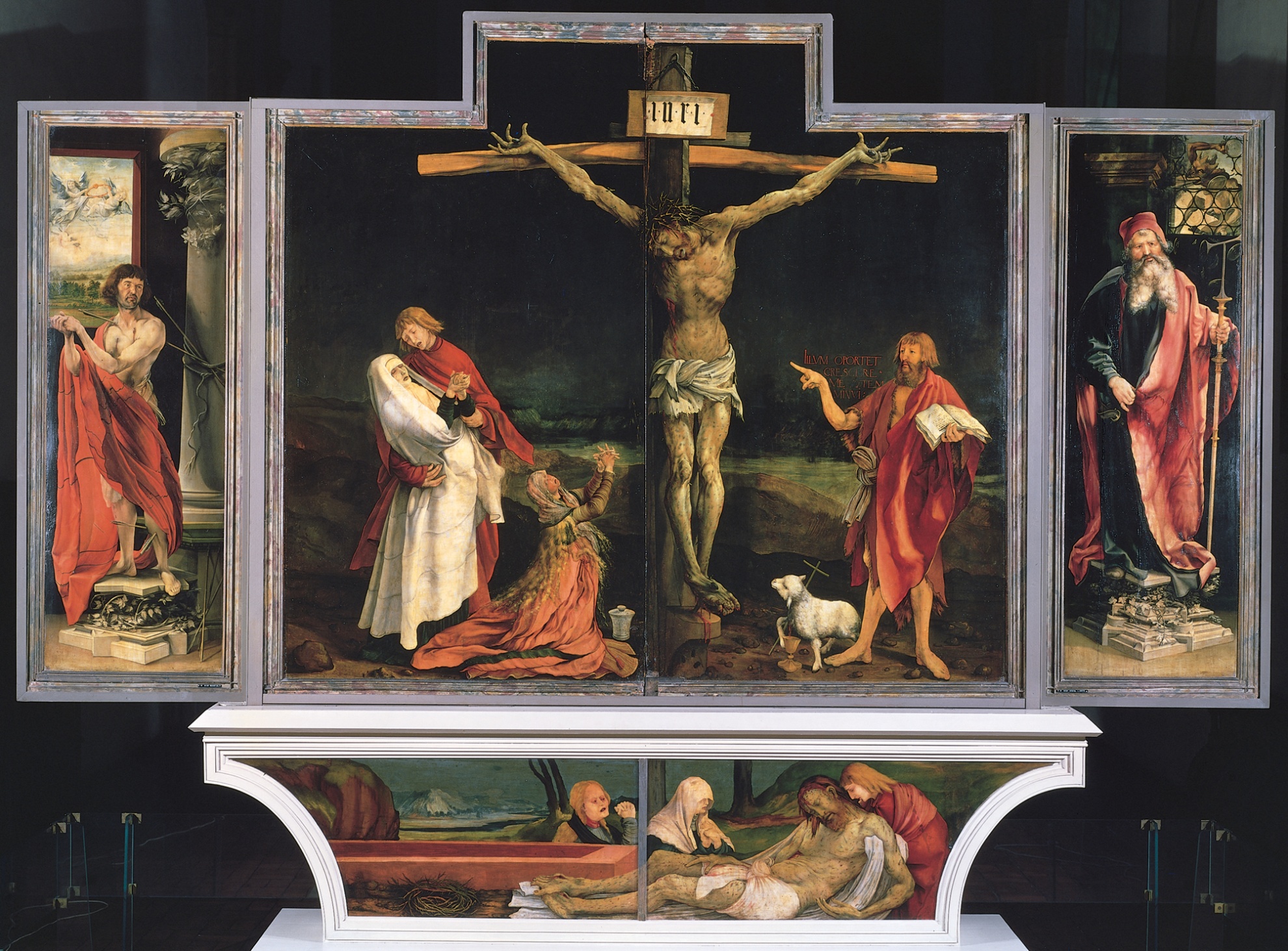 Grunewald
Isenheim Altarpiece
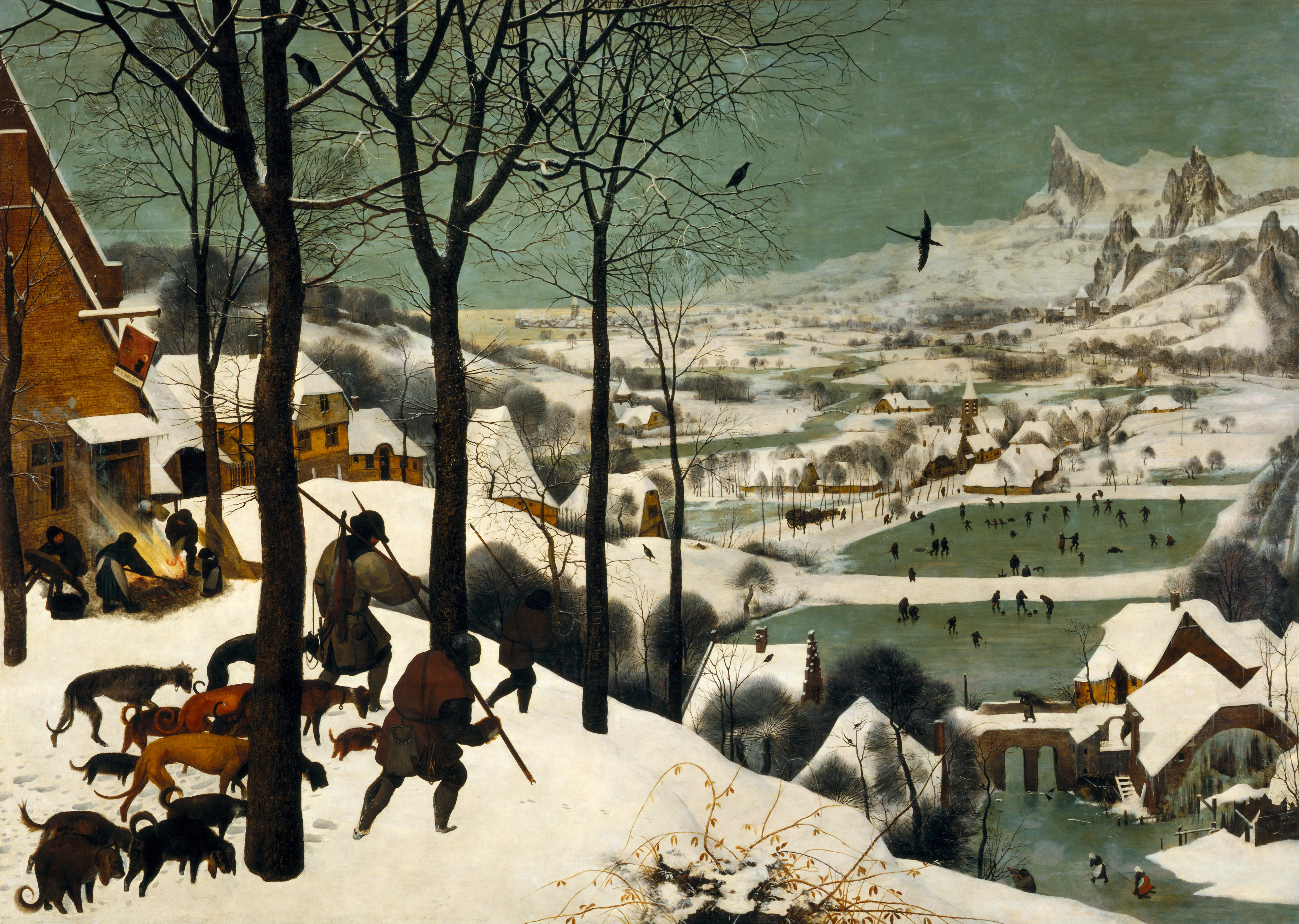 Pieter Bruegel, The Elder
Return of the Hunters